Die Ontogenese der kindlichen MotorikBiomechanische, physiologische und soziale AspekteAchim Grell Physiotherapeut
Unterscheidung
Ontogenese -Individuelle menschliche motorische Entwicklung von der Geburt bis zum freien Gehen
Phylogenese -Stammesentwicklung vom Einzeller über den Vierfüßler bis zum aufrechten Gang
Vaclav Vojta1917-2000
Neuropädiater Karlsuniversität Prag
Zuletzt seit 1975 im Kinderzentrum München als Stellvertreter von Prof. Hellbrügge und Leiter der Rehabilitationsabteilung
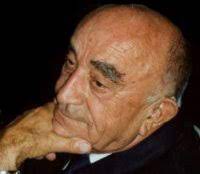 Frühdiagnostik
Die  motorische Entwicklung des Kindes ist die Grundlage  der Diagnostik.
Anmerkungen zur Biomechanikund Neurophysiologie
Kontrollierte Bewegung Knochen B
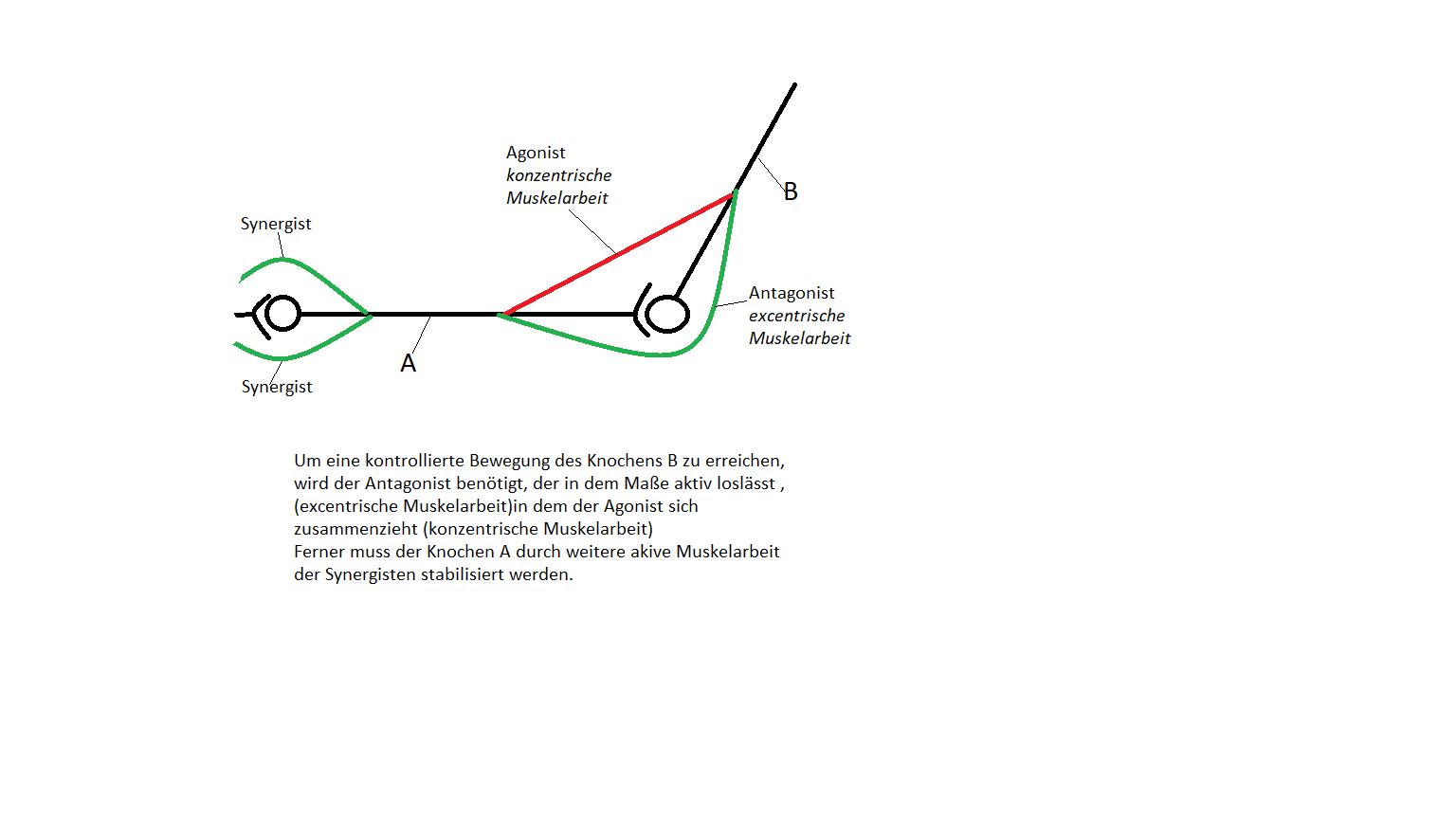 Unterstützungsfläche und koordiniertes Muskelzusammenspiel
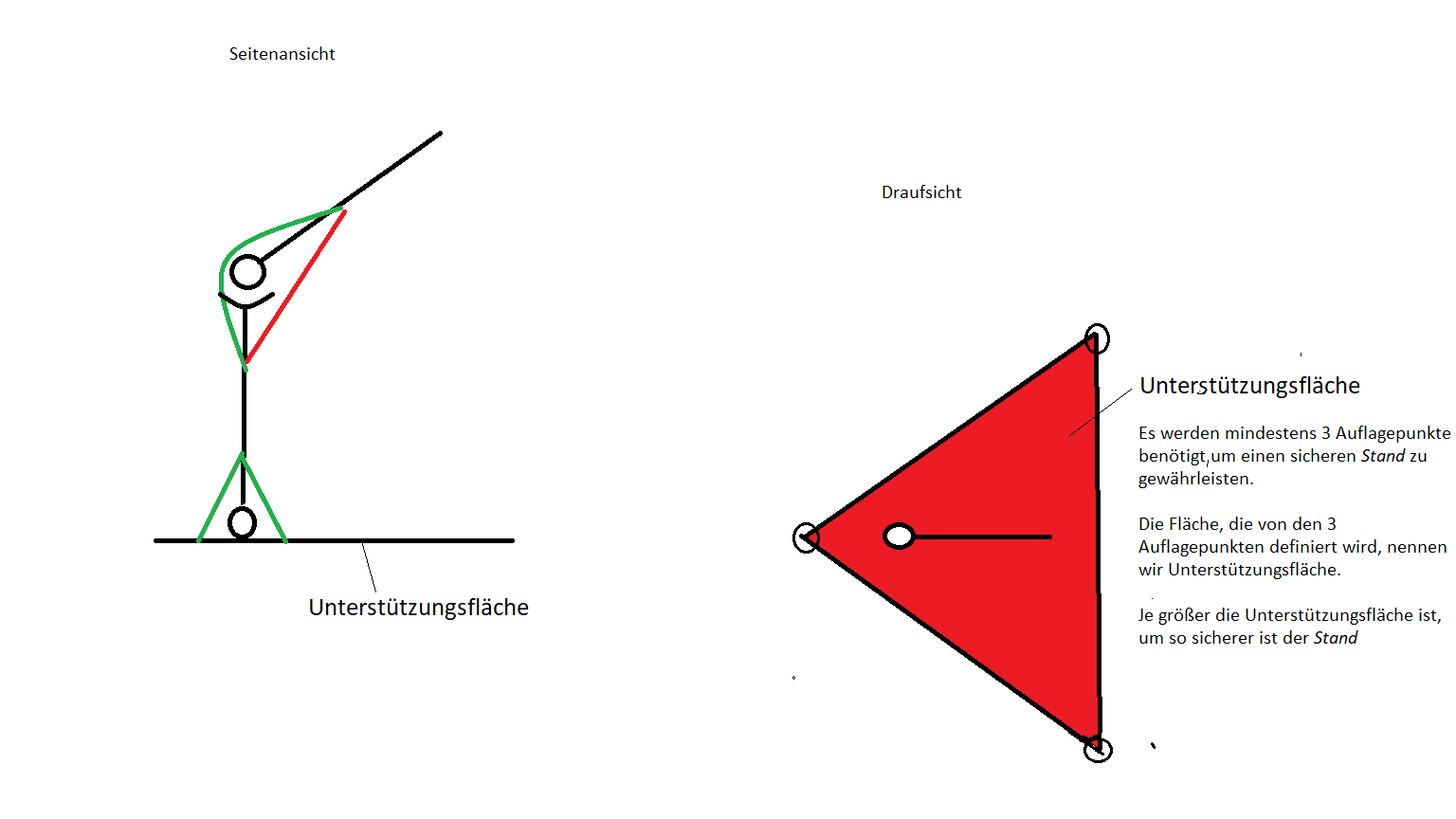 1.Trimenon 3 Monate
Unterscheide Rückenlage und Bauchlage, da das Kind diese Ausgangsstellungen noch nicht selbständig erreichen kann

Neugeborenes hat ein allgemeine Beugehaltung und wird von Reflexen beherrscht, die das Überleben sichern, keine Großhirnbeteiligung
1. Trimenon, Neugeborenes
Abb.1 Bewegungsstörungen Vojta Enkeverlag
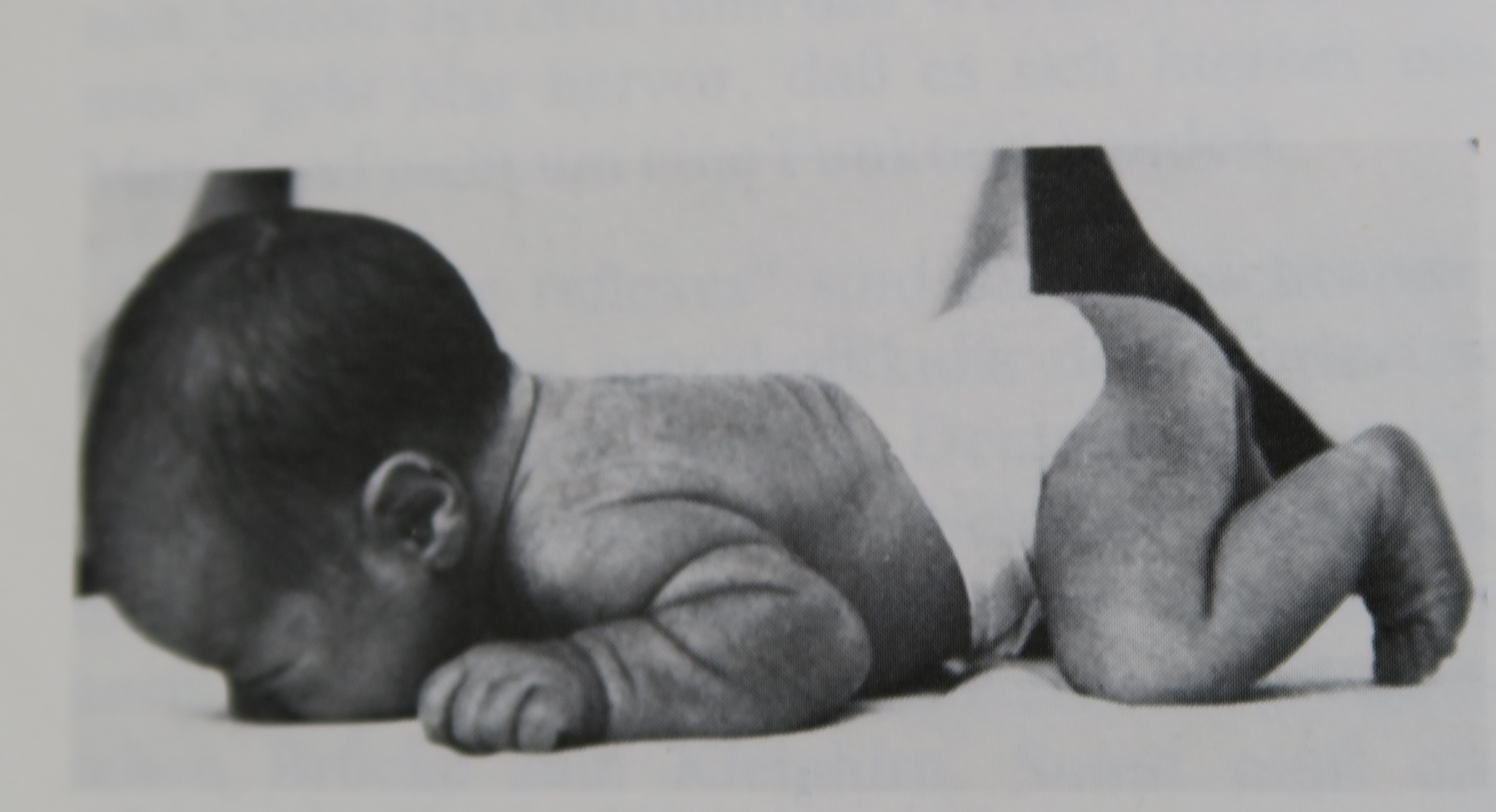 1. Trimenon
Kopfrollen in Bauchlage – Schutz vor Ersticken
Rooting- Suchreflex Nahrungsaufnahme
Mororeflex- Klammerreflex
Homogenes Strampeln- Beide Beine strampeln gleichförmig im Gegensatz zu reziproken (gegensinnig)Strampeln
Hypothese
Baby hat den genetischen „Auftrag“ etwas anzuschauen und dies zu ergreifen

Dazu braucht es ganz bestimmte motorische Fähigkeiten
3. Monat, Rückenlage Kopfkontrolle
Rumpf wird zur Stützbasis
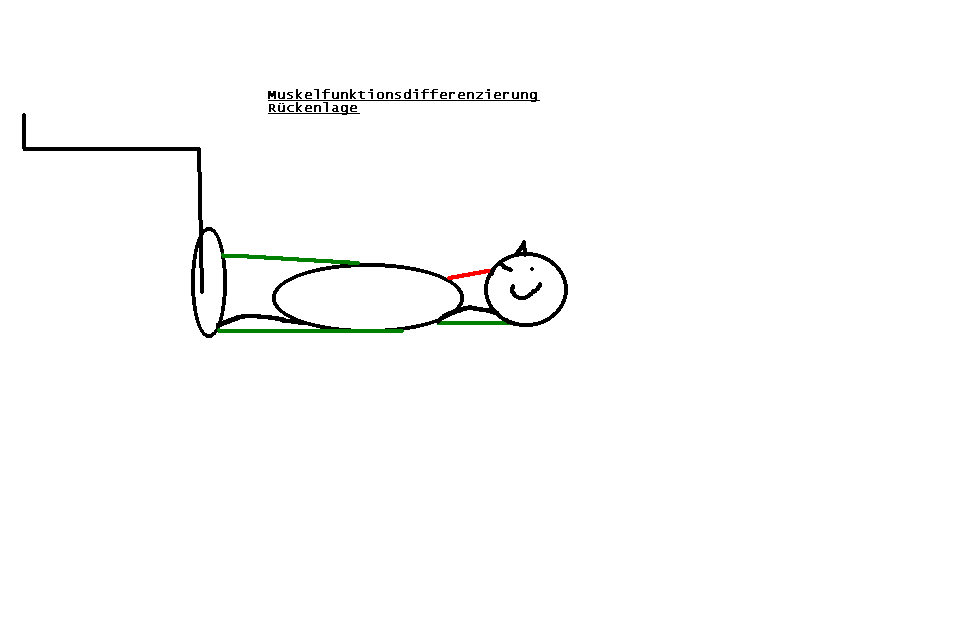 Rumpf
Der Rumpf ist die unverzichtbare Basis für jede koordinierte Bewegung der Arme, Beine und Kopf
1. Trimenon  3. Monat,Rückenlage
Hand- Handkoordination		           
 (Hände berühren sich gegenseitig)
Beginn der Körperschemabildung
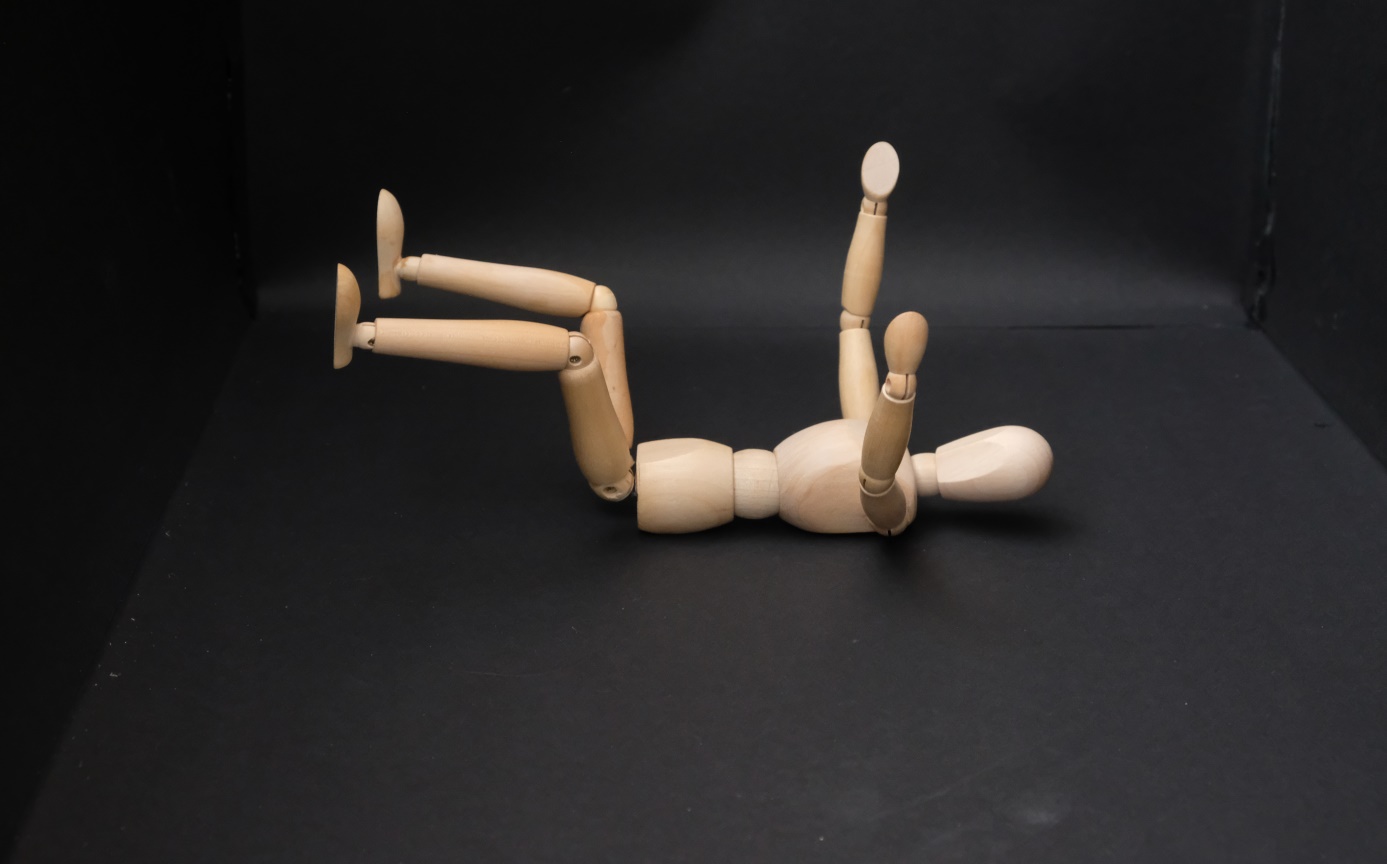 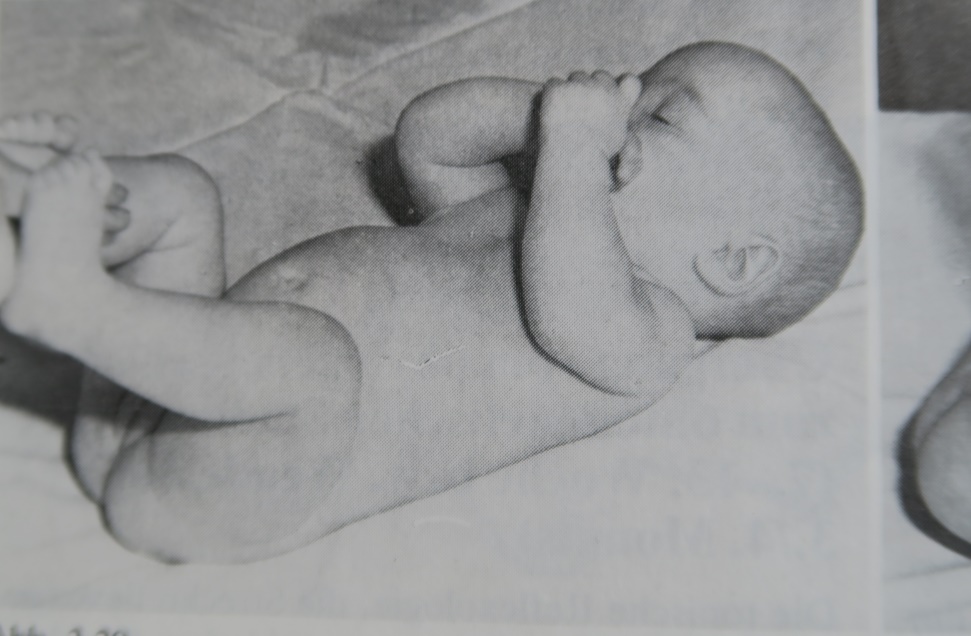 Abb. 2 Bewegungsstörungen Vojta Enkeverlag
1. Trimenon 3. Monat
Aus der Rückenlage 

Um sich optisch zu orientieren, Blickkontakt(genetischer Auftrag) muss der Kopf in alle Richtungen frei drehen können, Vorrausetzung ist, dass der Rumpf eine stabile Basis darstellt.  

Hirnhälften sind noch nicht verbunden
3. Monat, Bauchlage
Symmetrischer Ellenbogenstütz,  Kopf kann nur frei drehen, wenn Arme und Rumpf arbeiten. (Ganzkörpermuster)
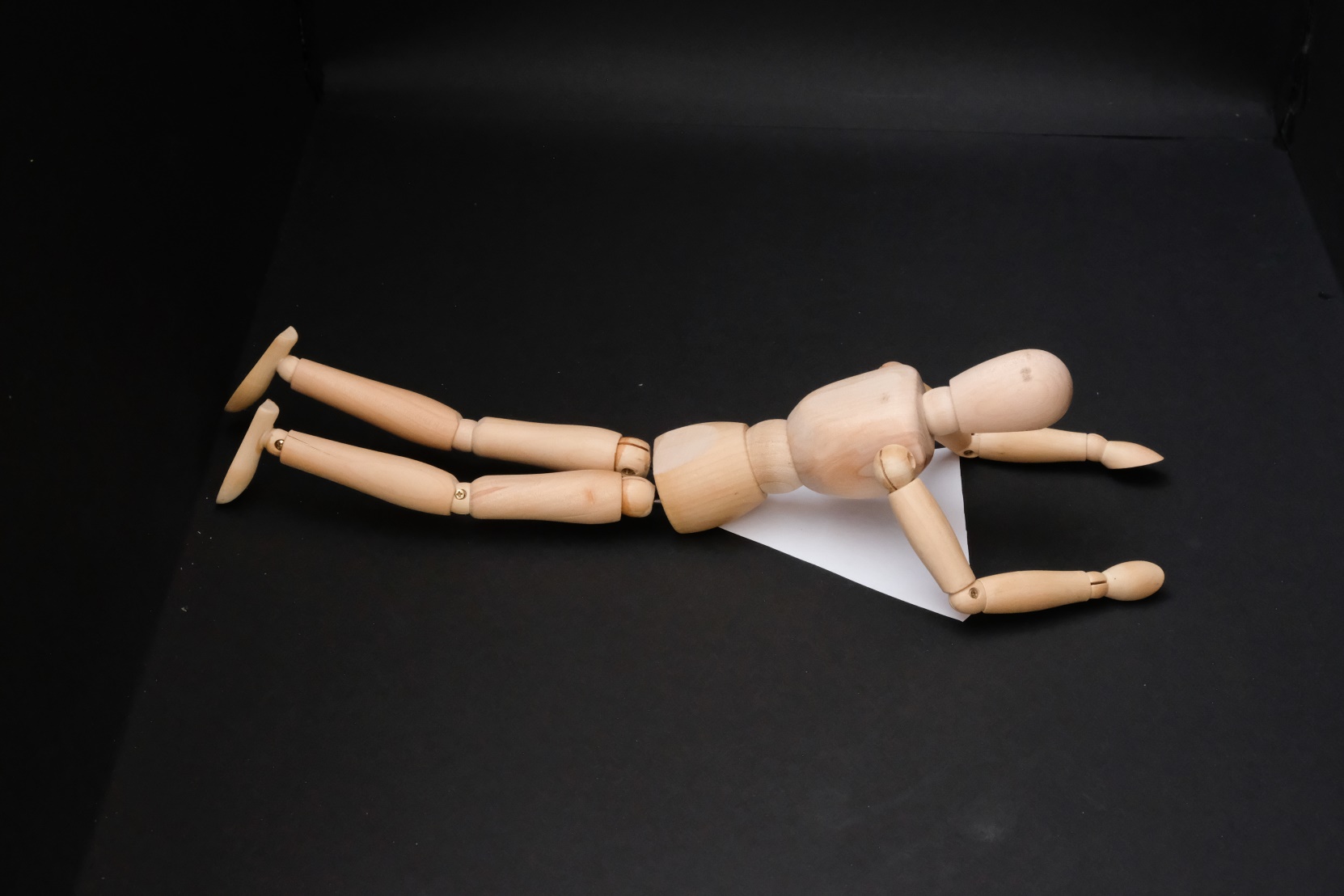 3. Monat, Bauchlage
Symmetrischer Ellenbogenstütz,  Kopf kann frei gedreht werden

Kind benötigt hierfür Rumpfmuskulatur und  die Arme müssen auf den Ellenbogen stützen können. Aus diesem Grund ist Greifen in Bauchlage, zu diesem Zeitpunkt noch nicht möglich
4,5 Monate , Einzelellenbogenstütz
mit Unterstützungsfläche
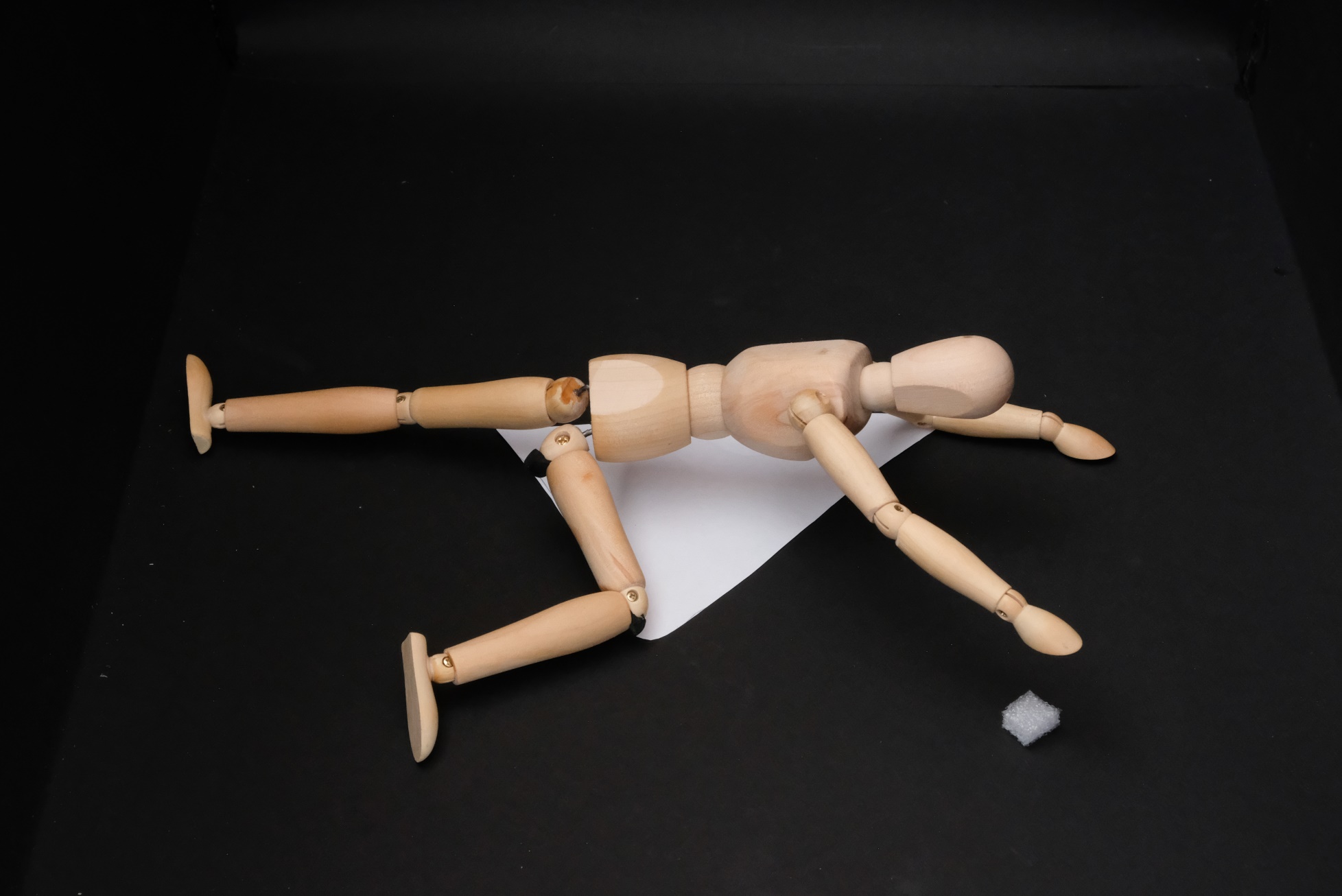 4,5 Monate, Einzelellenbogenstütz
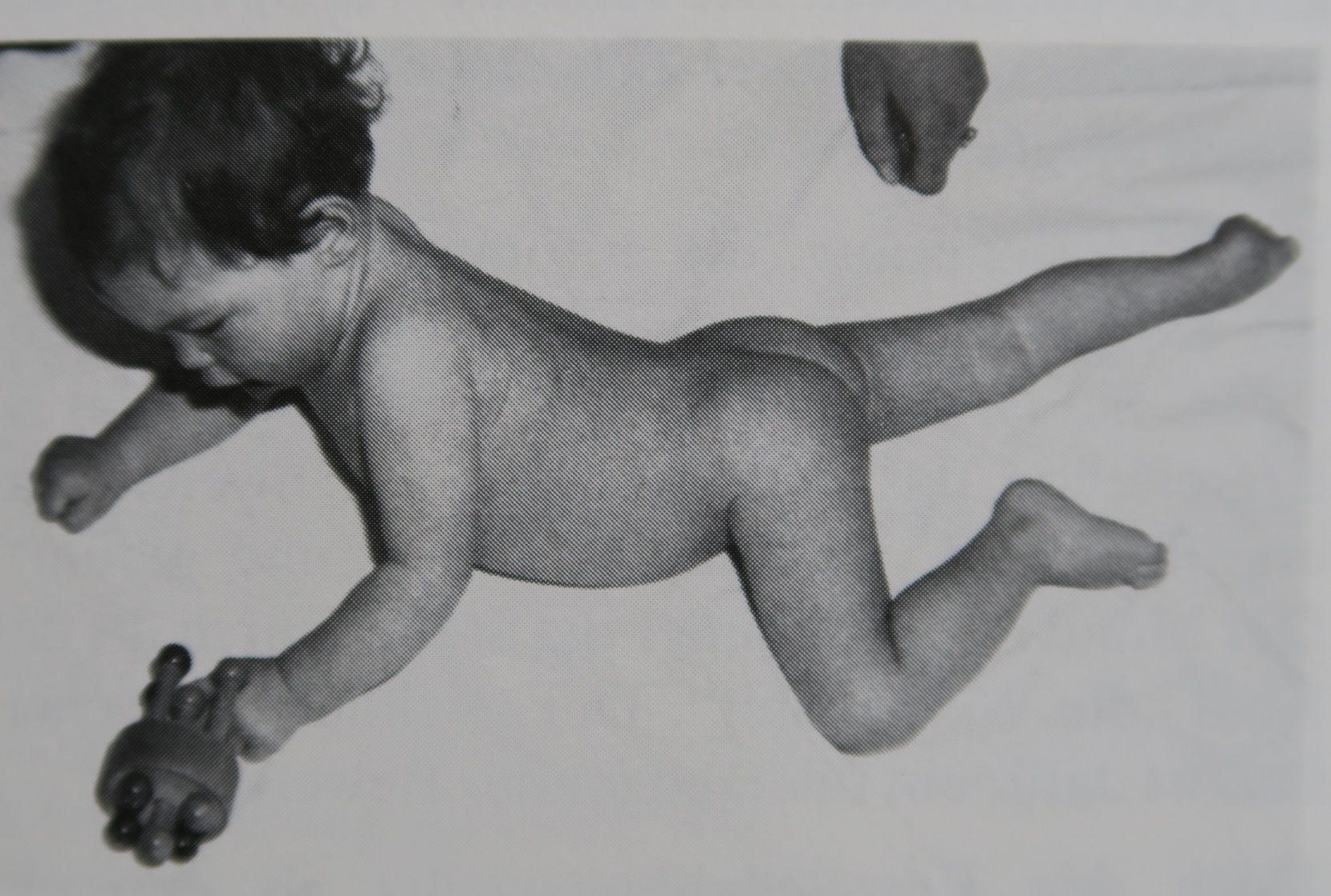 Abb.4 Bewegungsstörungen Vojta Enkeverlag
4,5 Monate,  Greifen aus Bauchlage
Einzelellenbogenstütz
Baby braucht einen Arm zum Greifen und kann mit diesem nicht mehr stützen.
Die Stützfunktion wird vom unilateralen Knie übernommen
Linke und rechte Gehirnhälfte arbeiten zusammen, Splitbrain beendet
2.Trimenon 4. Monat Rückenlage
Greifen körperliche Inbesitznahme         
In Rückenlage kein Problem, da die Arme nicht zum Stütz benötigt werden. Aber nur unilateral möglich, d.h. Gegenstand rechts, kann nur mit der rechten Hand gegriffen werden.
Brainsplit , die linke und die recht Gehirnhälfte sind noch nicht verbunden und können sich noch nicht „absprechen“
4. Monat, Rückenlage
Greifen
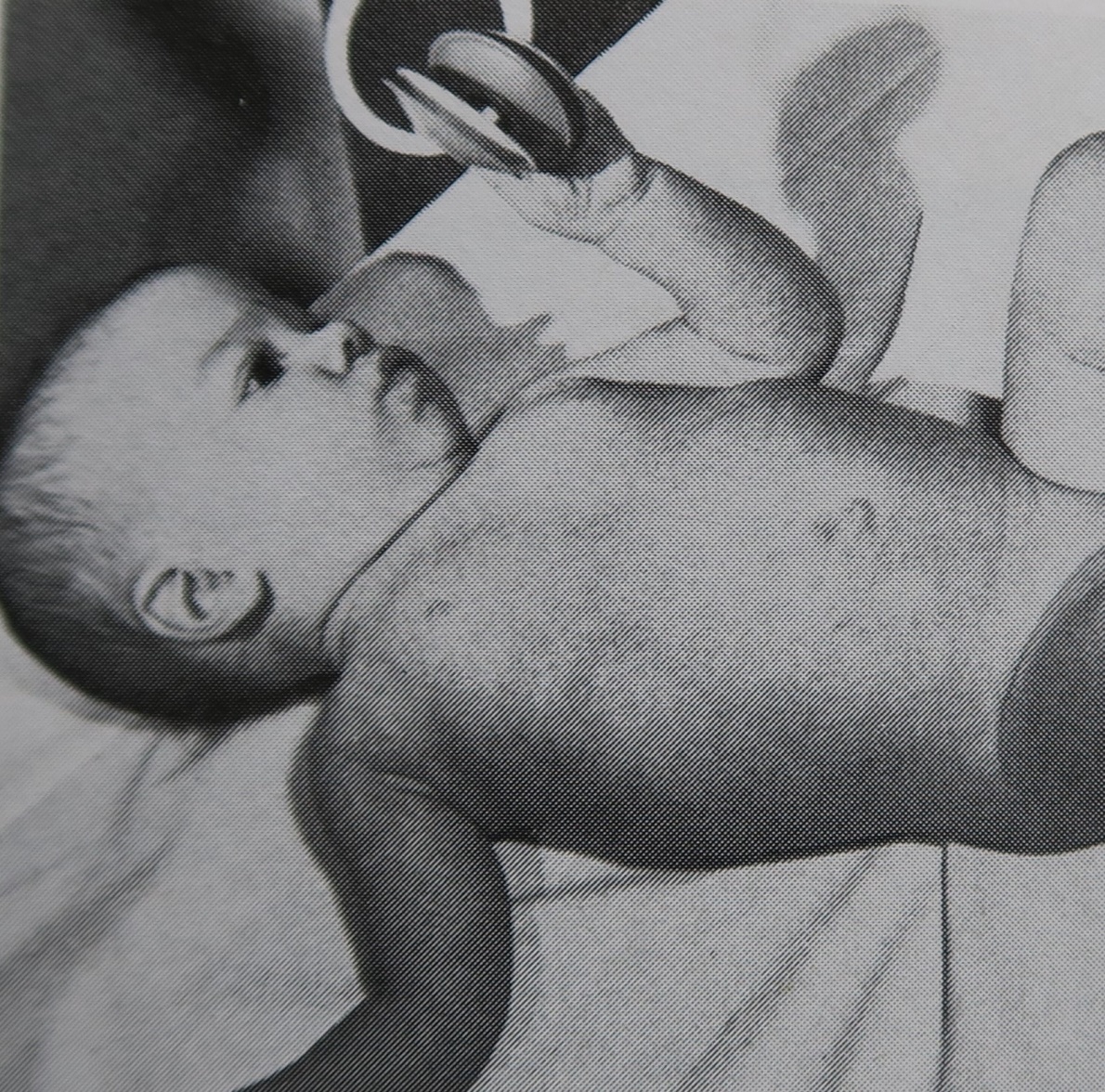 Abb.3 Bewegungsstörungen Vojta Enkeverlag
Störung der Hirnentwicklung
z.B. durch Sauerstoffmangel während der Geburt
das Kind greift bei der Motorik auf entwicklungsgeschichtlich ältere Hirnareale zurück, diese sind gegen Störungen wie Sauerstoffmangel, unempfindlicher.
Die Motorik ist phylogenetisch induziert
Wir sprechen hier von abnormaler Motorik
Idealer und abnormer Stütz
Idealer Stütz
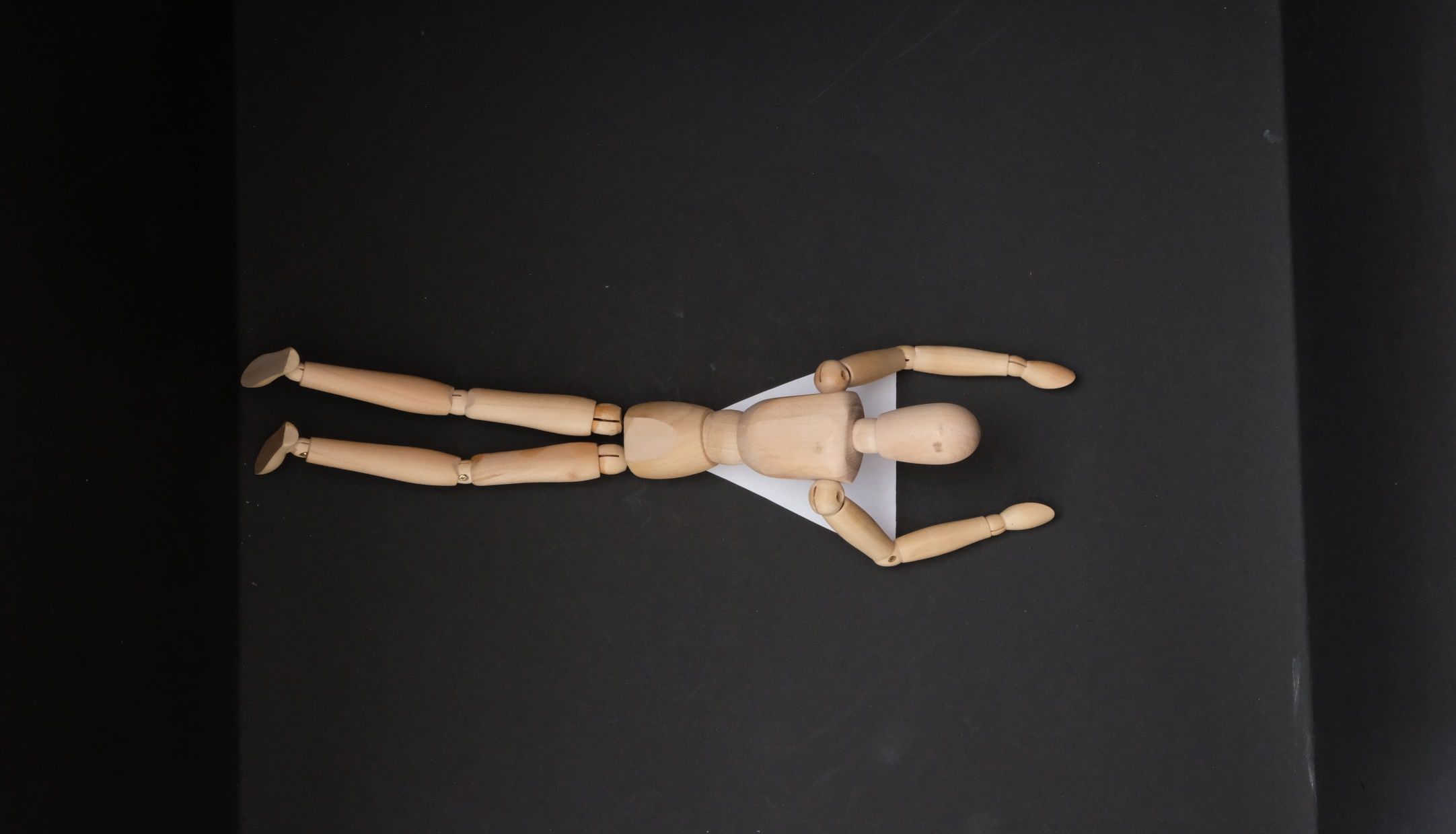 Abnormer Stütz
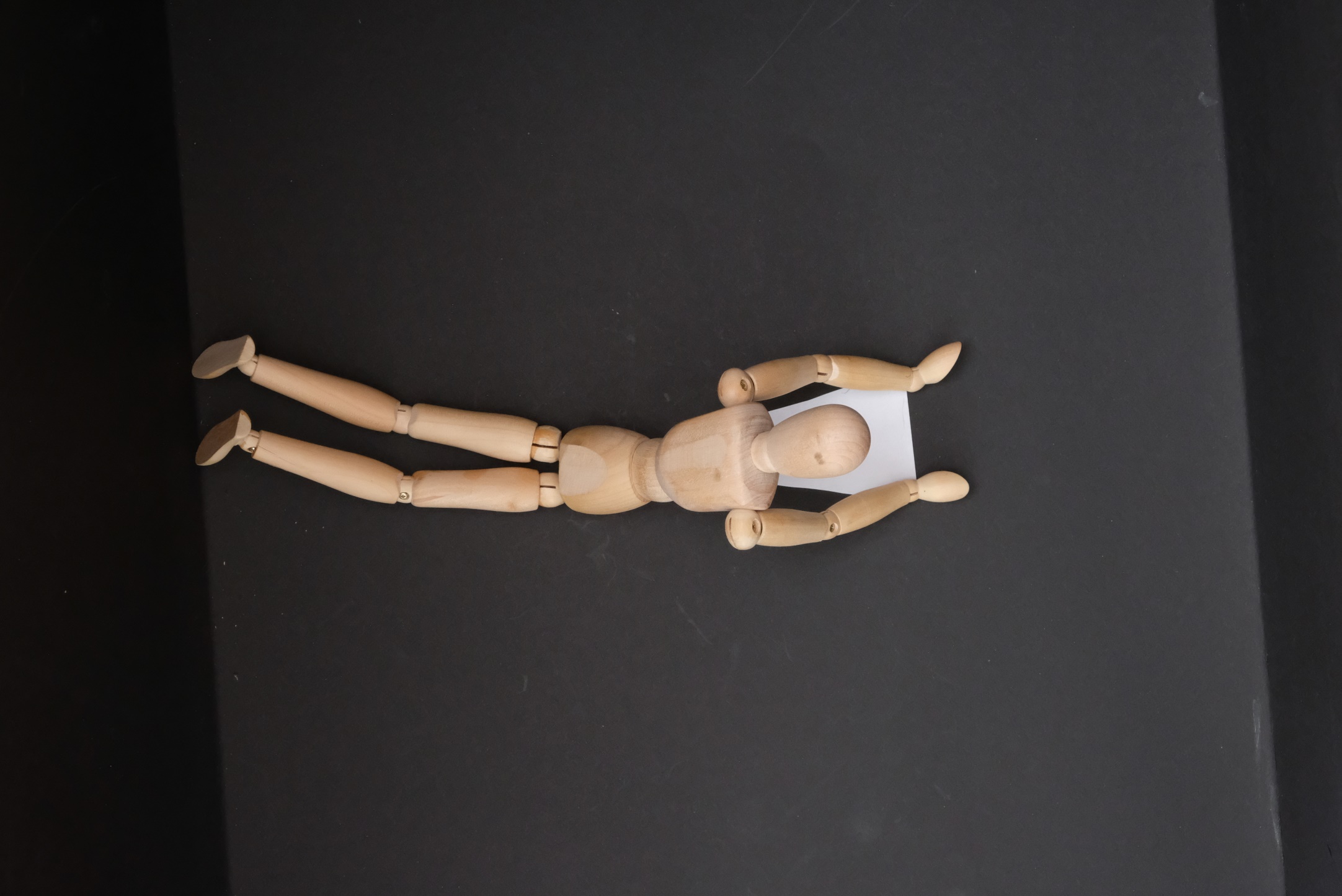 Stütz physiologisch und abnorm
Idealer Ellenbogenstütz
Kopf kann in alle Richtungen frei gedreht werden.
Rücken- und Bauchmuskeln müssen sehr gut arbeiten
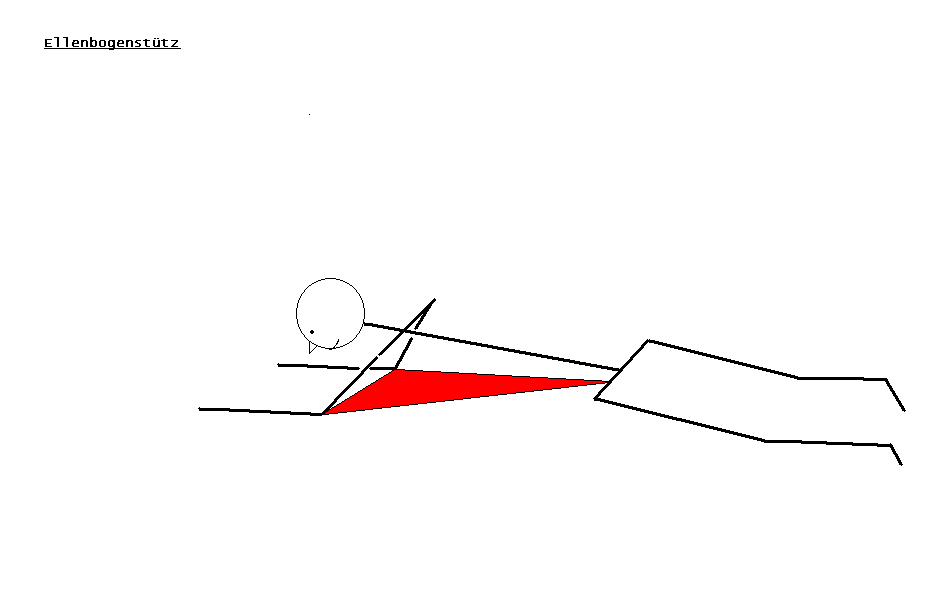 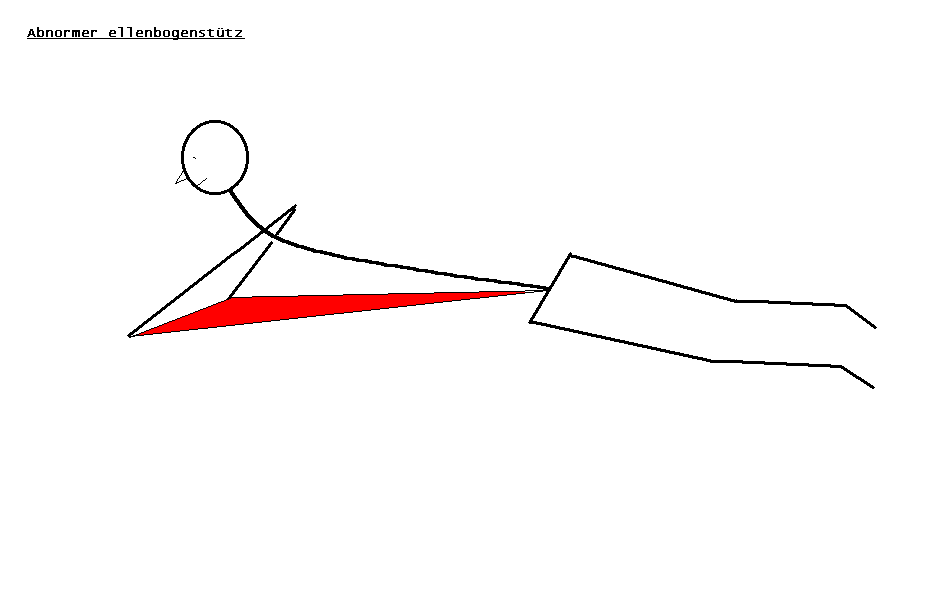 Abnormer Stütz, Stütz auf Handwurzel und Bauch, Arme werden durchgestreckt. 
Rücken -und Bauchmuskeln arbeiten schwach. Der Kopf wird in den Nacken genommen und ist damit in seiner Beweglichkeit eingeschränkt und damit die optische Orientierung
Die Unterstützungsfläche wird kleiner
Unterstützungsflächen beim Stütz
Die Unterstützungsfläche beim abnormen Stütz (oberes Dreieck) ist erheblich kleiner als die Unterstützungsfläche des physiologischen Stützes ( unteres Dreieck)
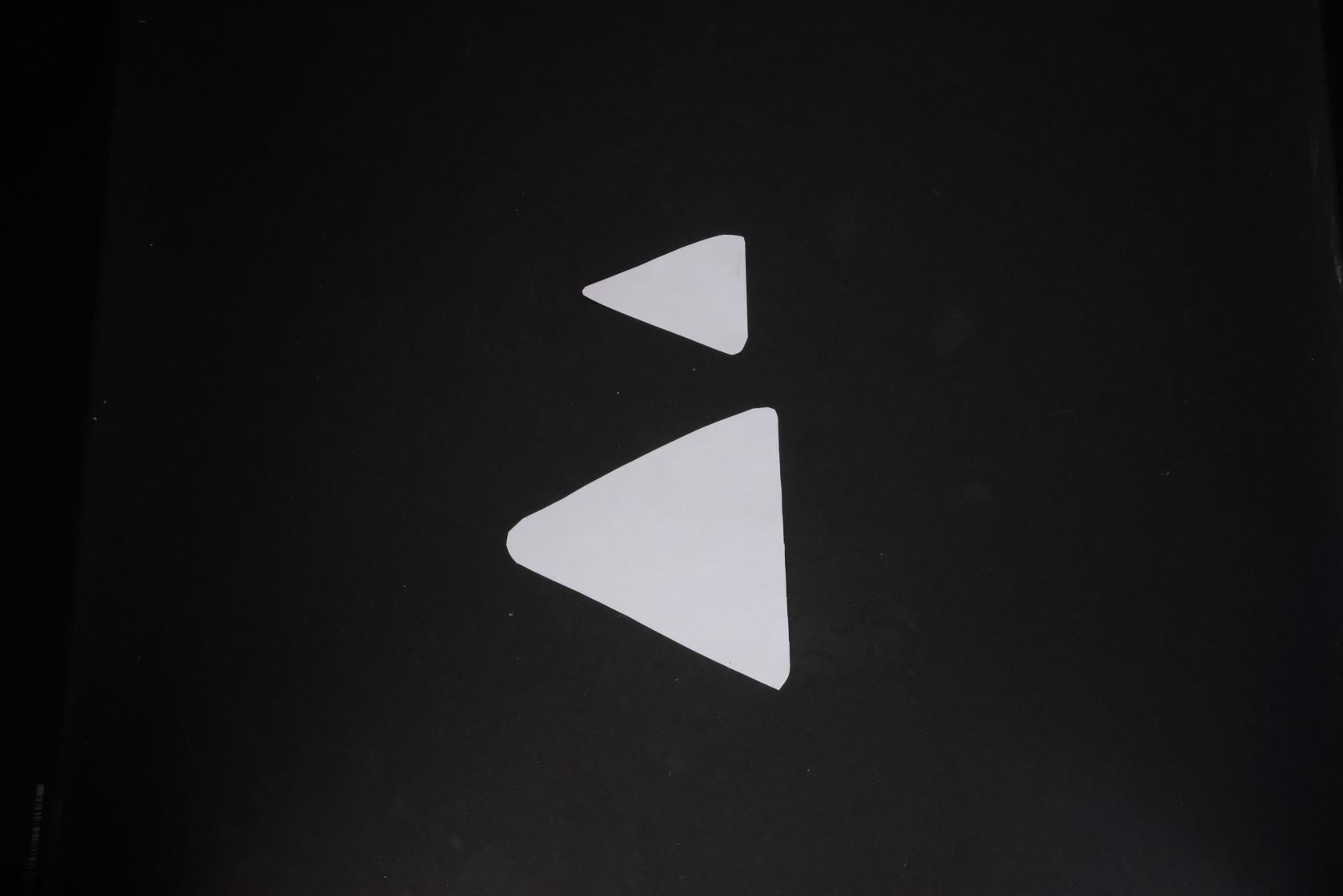 Einzelellenbogenstütz physiologisch
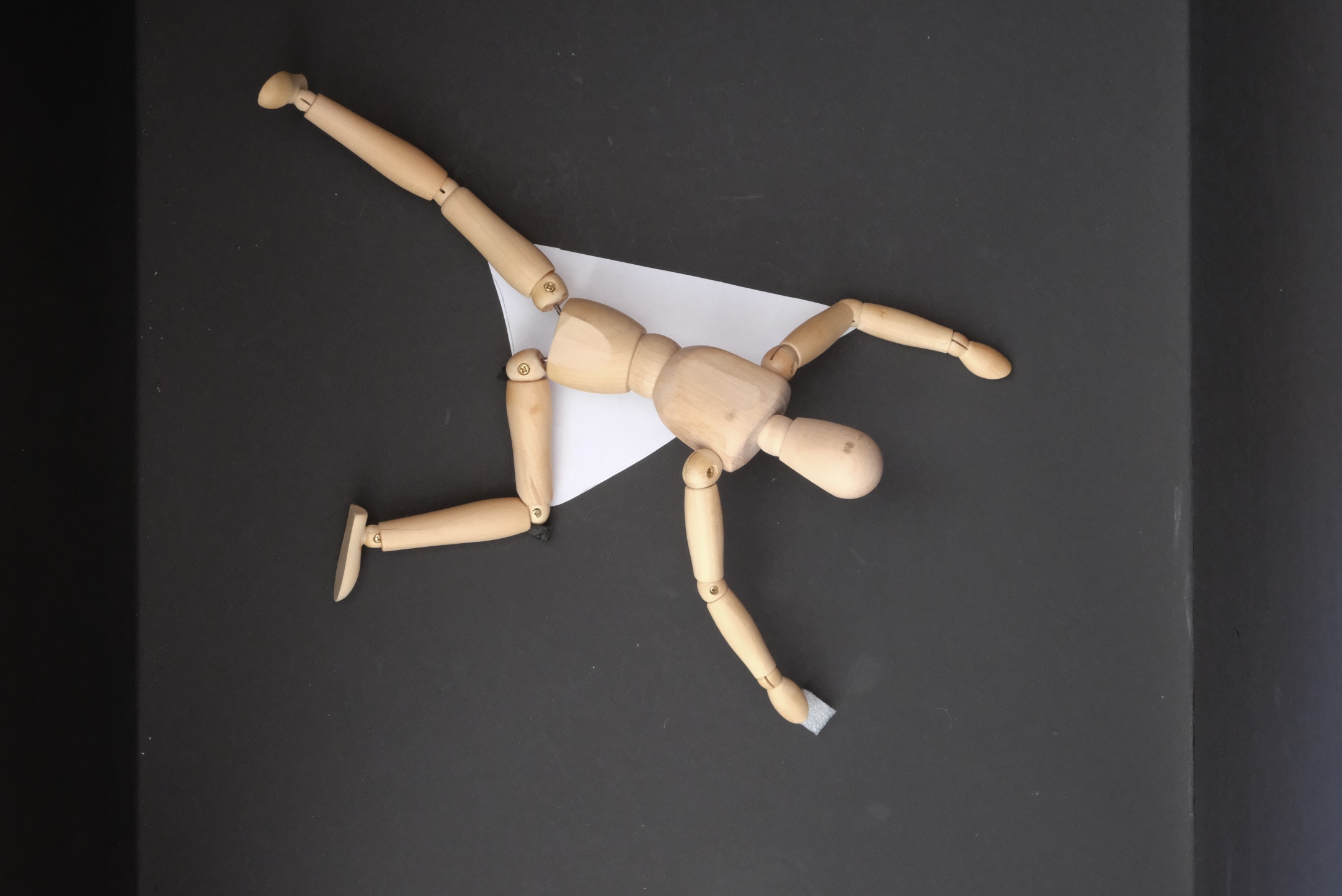 Abnormer Einzelellenbogenstütz
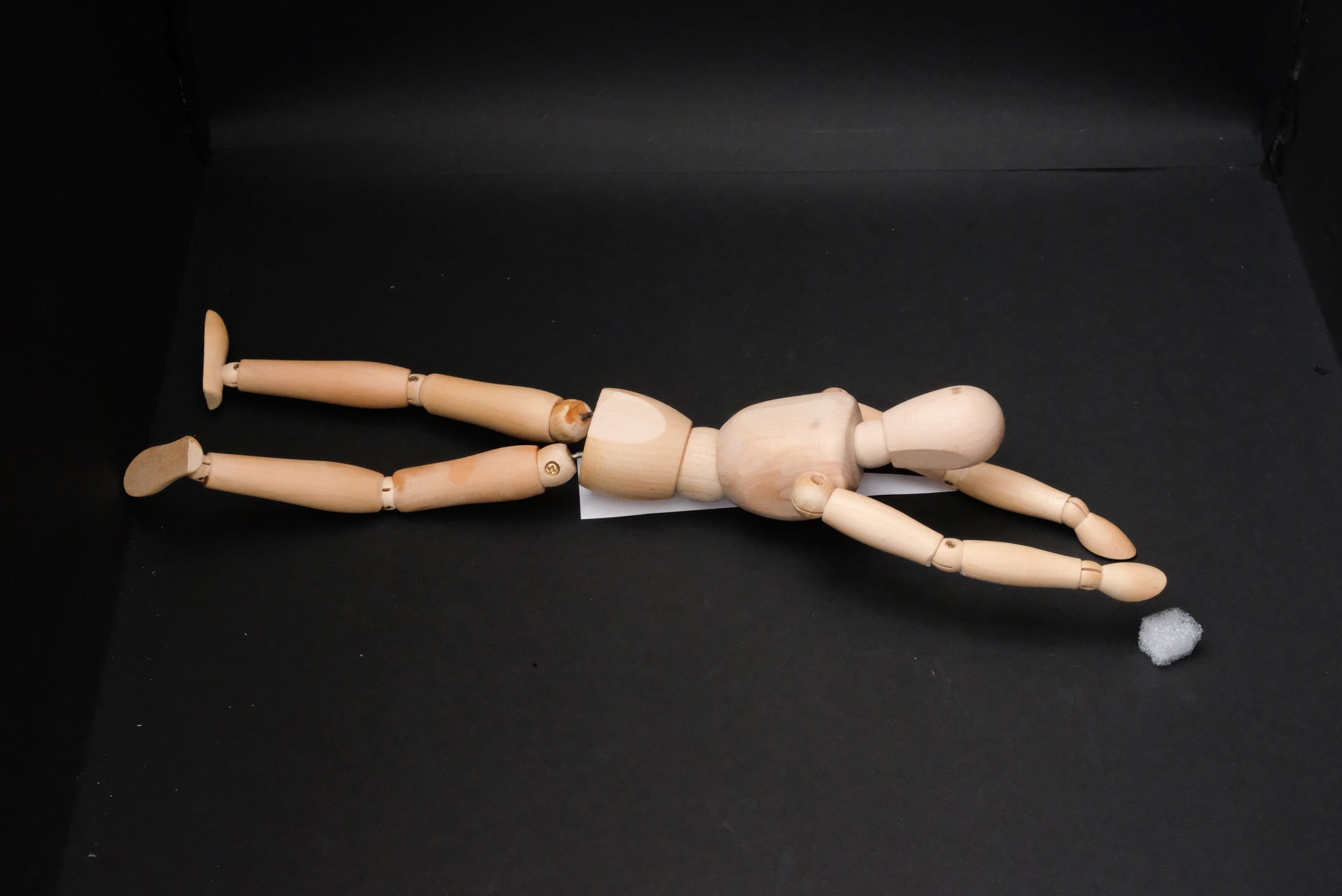 Einzelellenbogenstütz
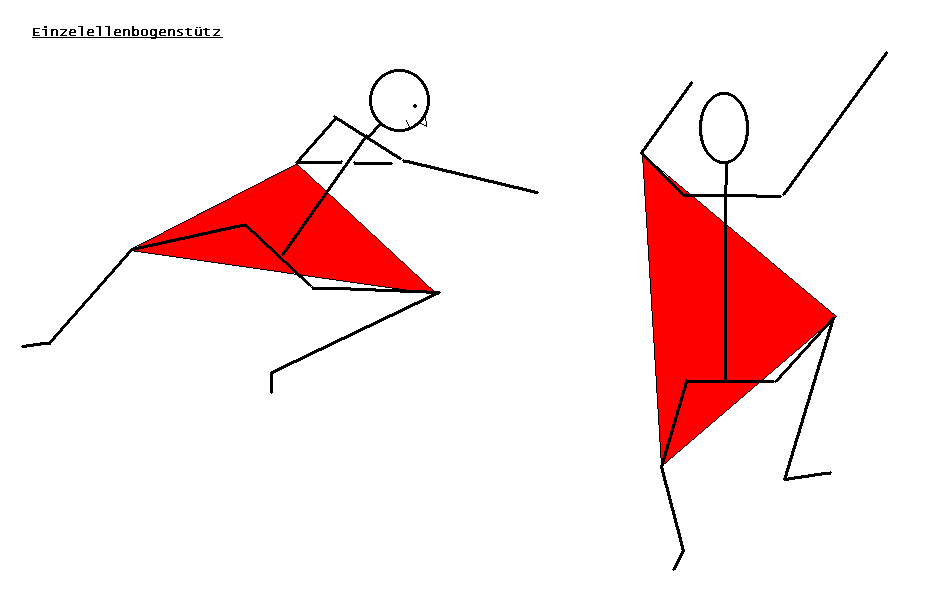 Abnormer Einzelellenbogenstütz
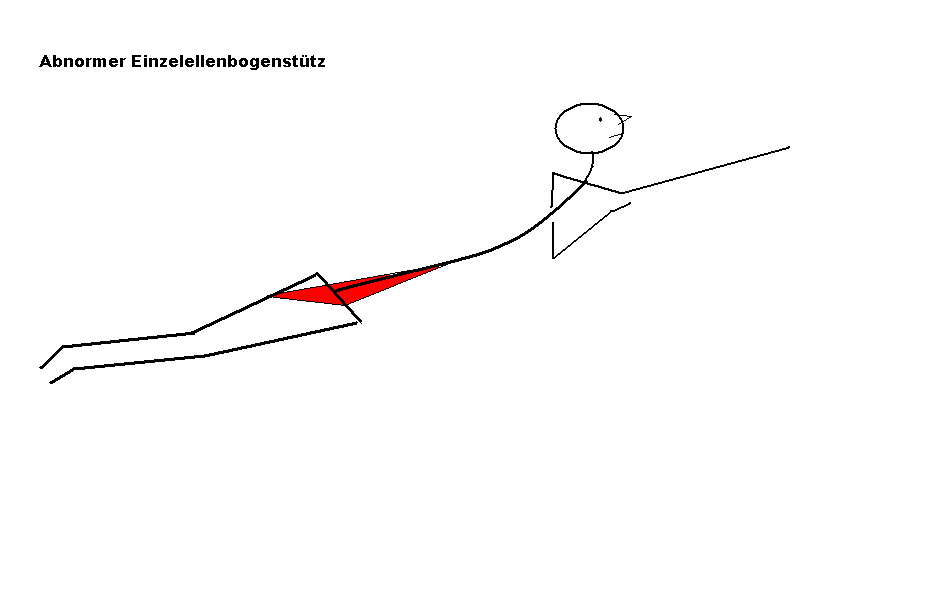 Vergleich der UnterstützungsflächenEinzelellenbogenstütz
Die Unterstützungsfläche beim abnormen Einzelellenbogenstütz 
(oberes Dreieck)wird erheblich kleiner als beim idealen Einzelellenbogenstütz.
(unteres Dreieck)

Beim abnormen Ellenbogenstütz hat das Kind hat viel größere Schwierigkeiten sicher zu greifen und wird in seinen Möglichkeiten eingeschränkt seine Umwelt zu begreifen.
Das Frustrationspotenzial für das Baby wird erheblich größer.
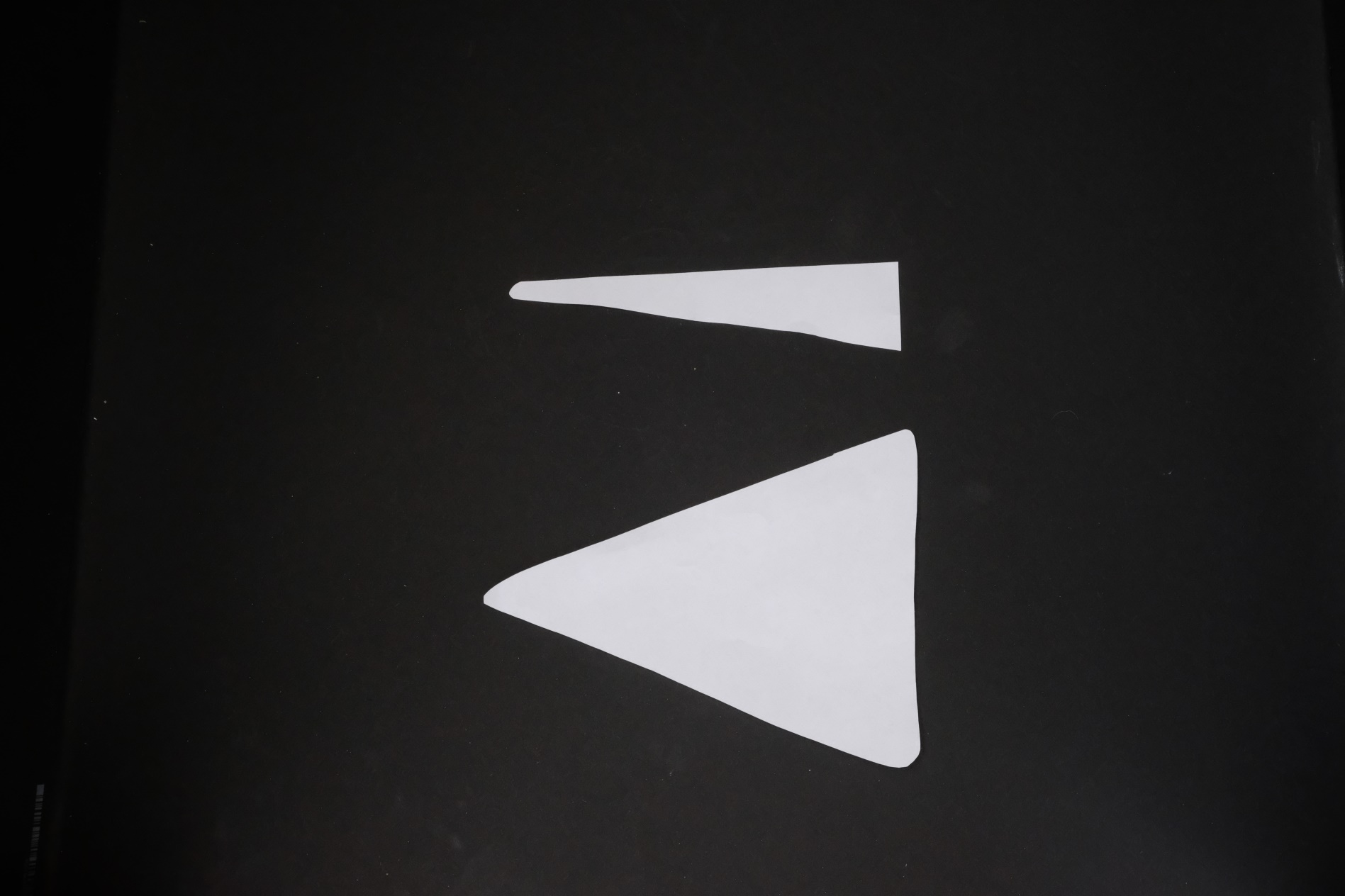 Schlussfolgerung
Bei abnormer Bewegungsentwicklung, sind die Möglichkeiten sich optisch zu orientieren und zu Greifen stark eingeschränkt.
Entstehung patholgischer Bewegungsmuster
Durch das ständige Benutzen der aus den älteren Hirnarealen kommenden Bewegungsmustern (im Extremfall spastische Muster), werden diese mit der zunehmenden Nervenverknüpfung (Myelinisierung) fixiert und in die Bewegung des Kindes eingebaut
Früher Behandlungsbeginn ist effektiv, da die die Störung, durch die noch nicht abgeschlossene Myelinisierung, noch nicht fixiert ist
Die extremen körperlichen Veränderungen, Deformationen und Bewegungseinschränkungen sine tatsächlich meist sekundärer Natur, sie entstehen auf Grund der abnormen Bewegungen
motorische und geistige Entwicklung
Sind unabhängig voneinander, beeinflussen sich aber gegenseitig
Mangelnde motorische Fähigkeiten, bedeuten auch weniger Möglichkeiten der geistigen Entwicklung
Wenn unser genetischer Antrieb die  optische und körperliche Inbesitznahme nicht umsetzen kann, kann dies zu Störungen der emotionalen Entwicklung führen                                (Frustrationstoleranz, Interaktionsstörung, usw.)
motorische und geistige Entwicklung
Normale Intelligenz und gestörte Motorik führen häufig sogar zu einer überproportionalen, weiteren Verschlechterung der Motorik, da das Kind durch seinen starken Antrieb (Sehen und Greifen wollen) die gestörten Bewegungsmuster, die ihm nur zur Verfügung stehen, trainiert und damit fixiert
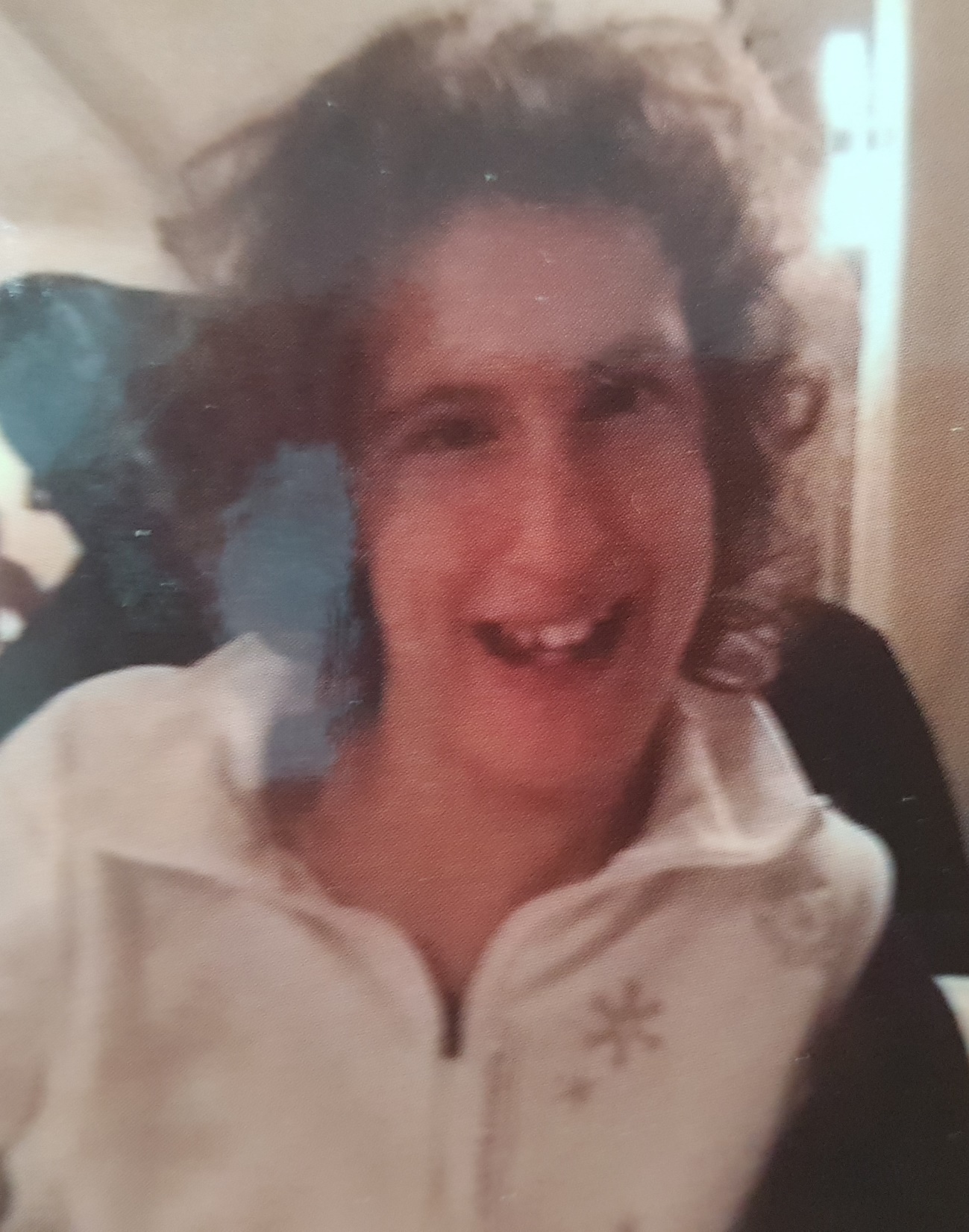 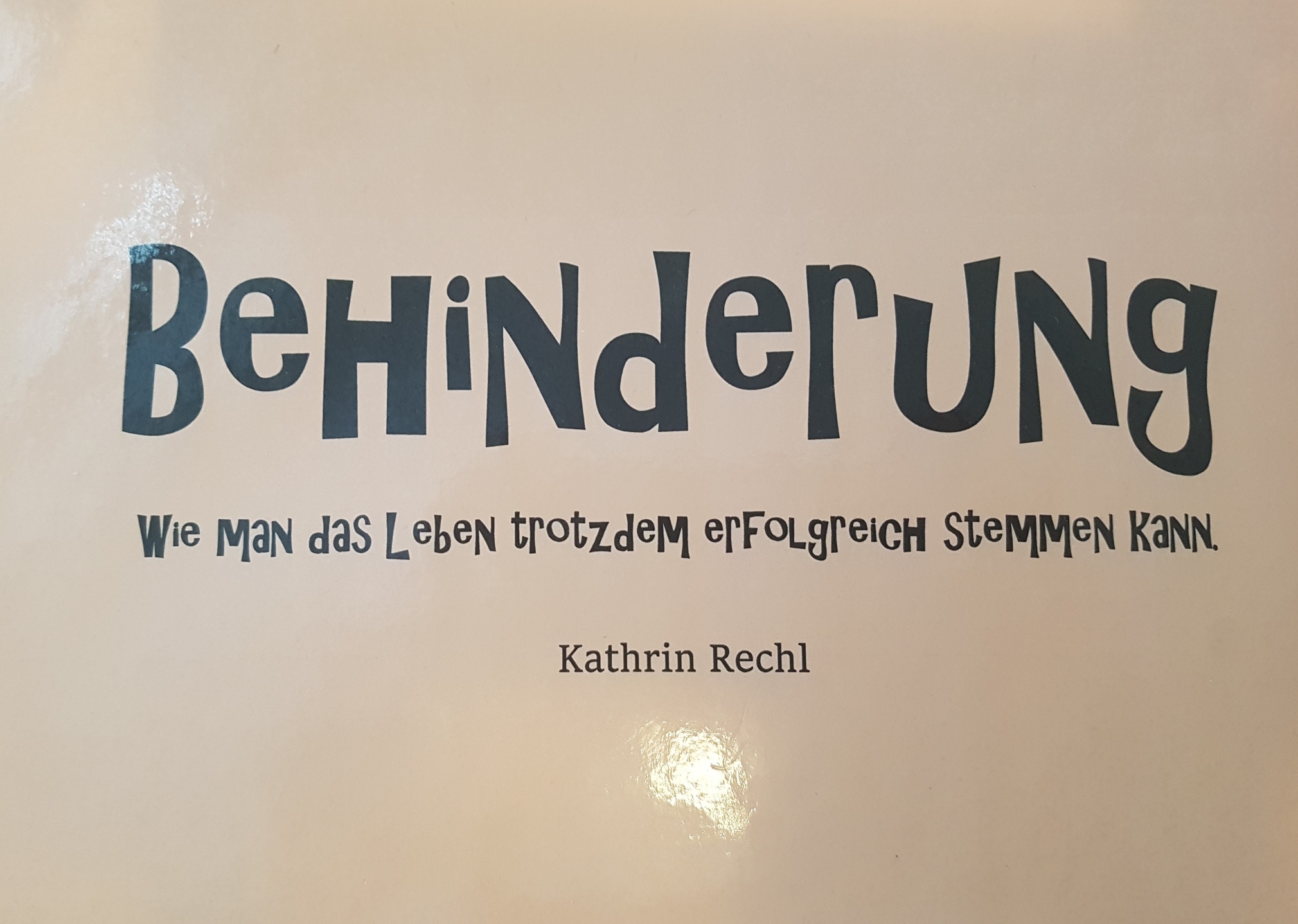 4,5 Monate , Rückenlage
Baby kann jetzt über die Mittellinie greifen
Rechte  und linke Gehirnhälfte arbeiten zusammen
Splitbrain ist beendet
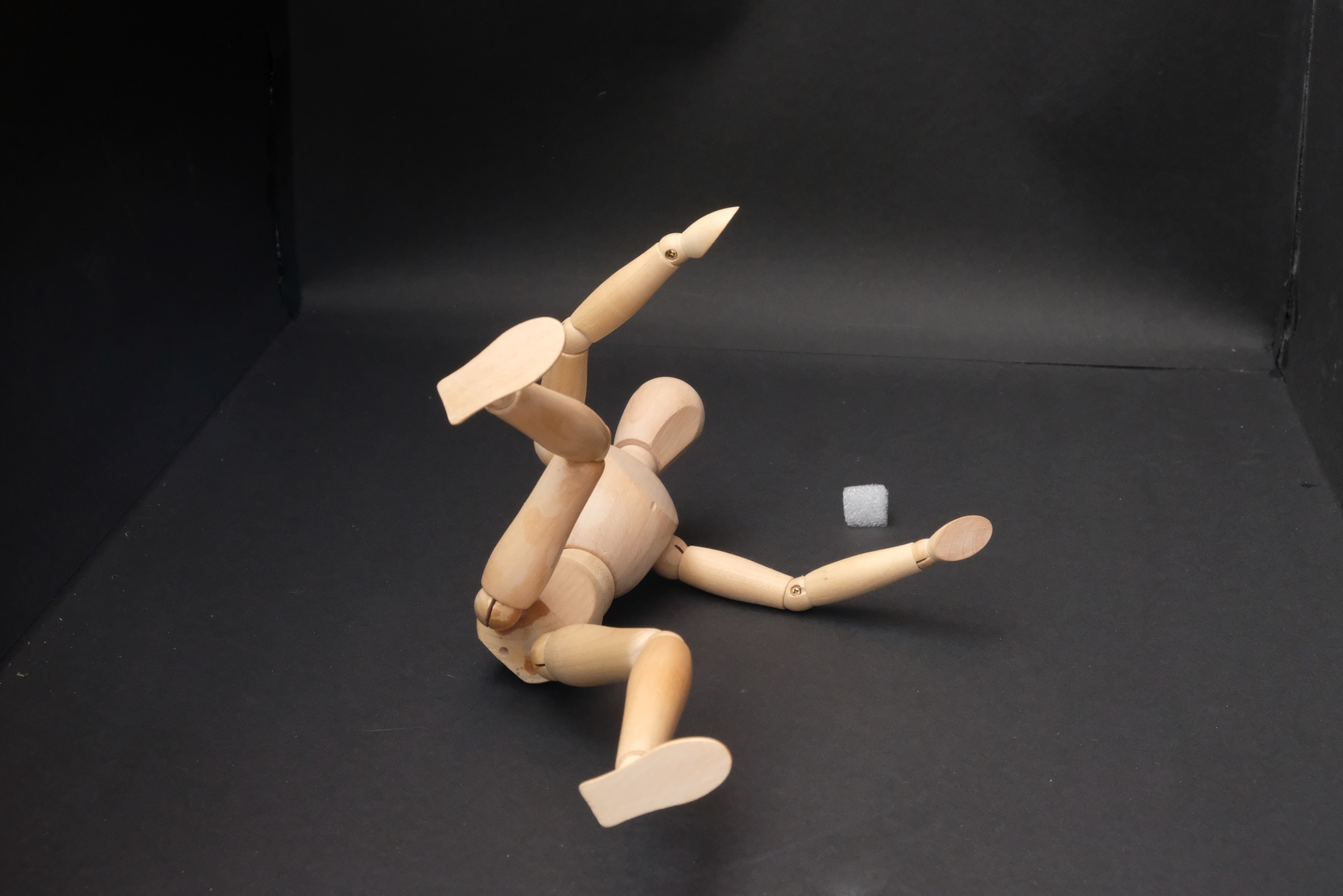 Greifen ist ein Ganzkörpermuster
4,5 Monate, Drehen von RL in BL
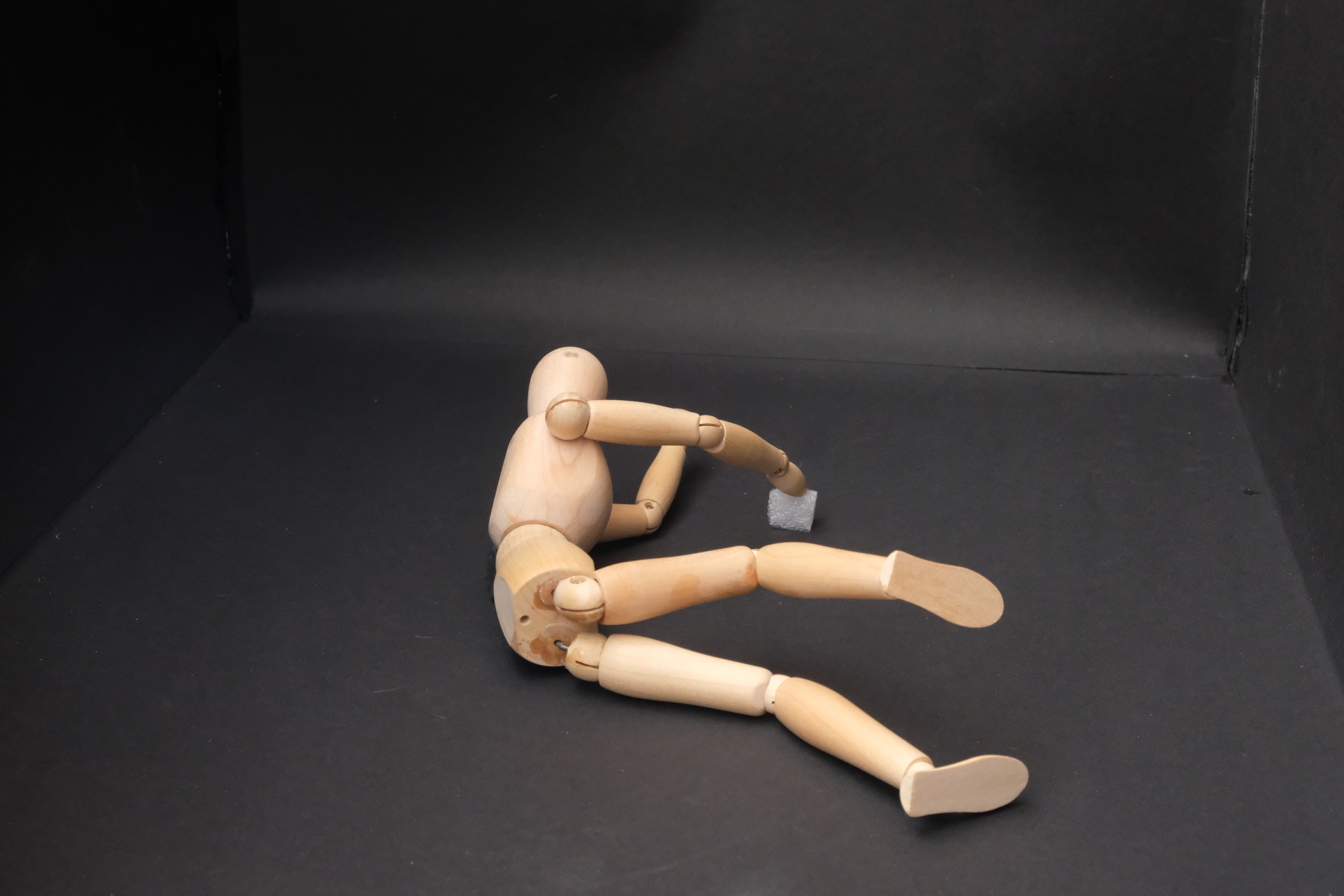 4,5 Monate, Drehen von RL in BL
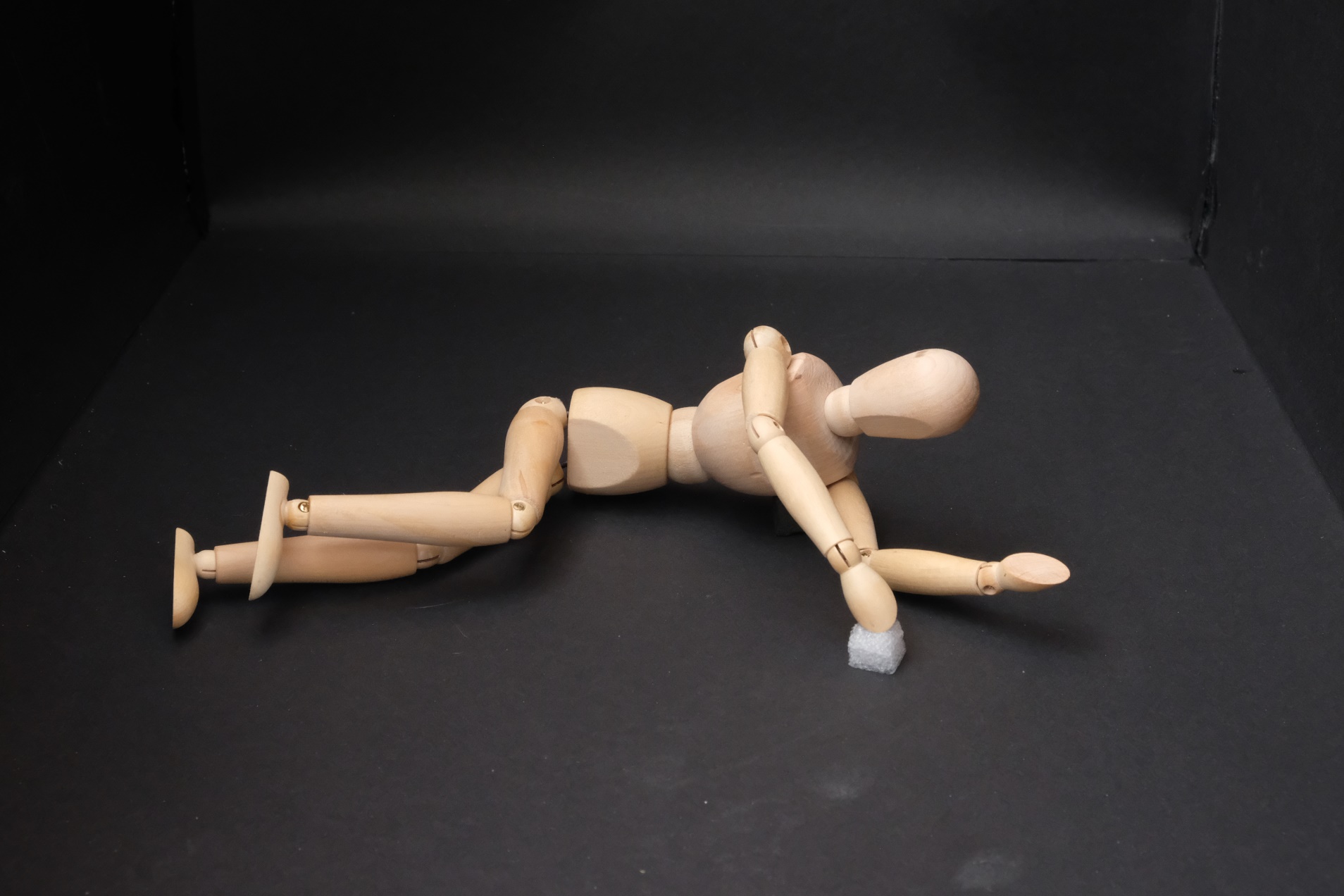 6. Monat
Symmetrischer Handstütz
Baby erobert Raum nach oben
Abb.5 Bewegungsstörungen Vojta Enkeverlag
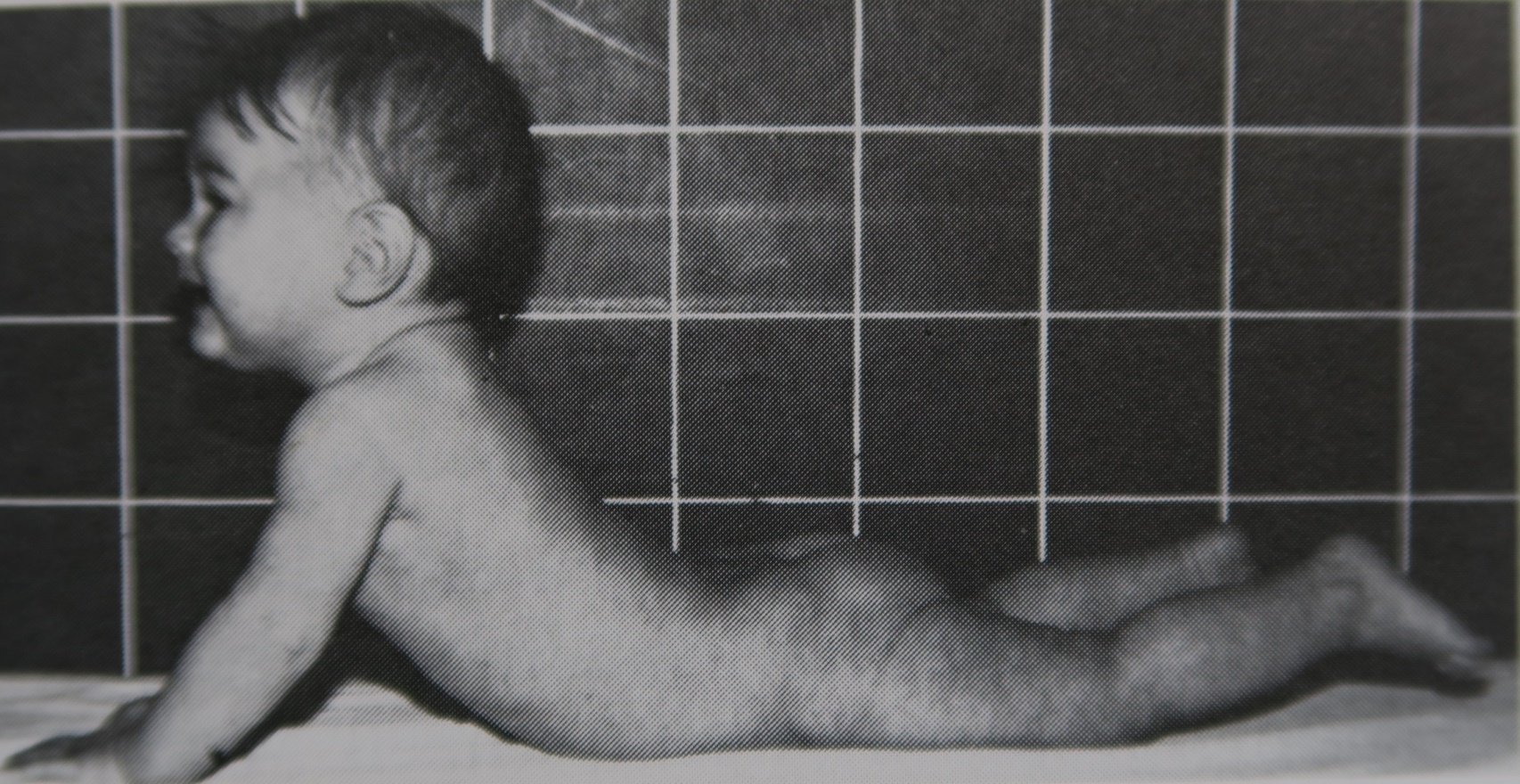 7. Monat
Vierfüßlerstand
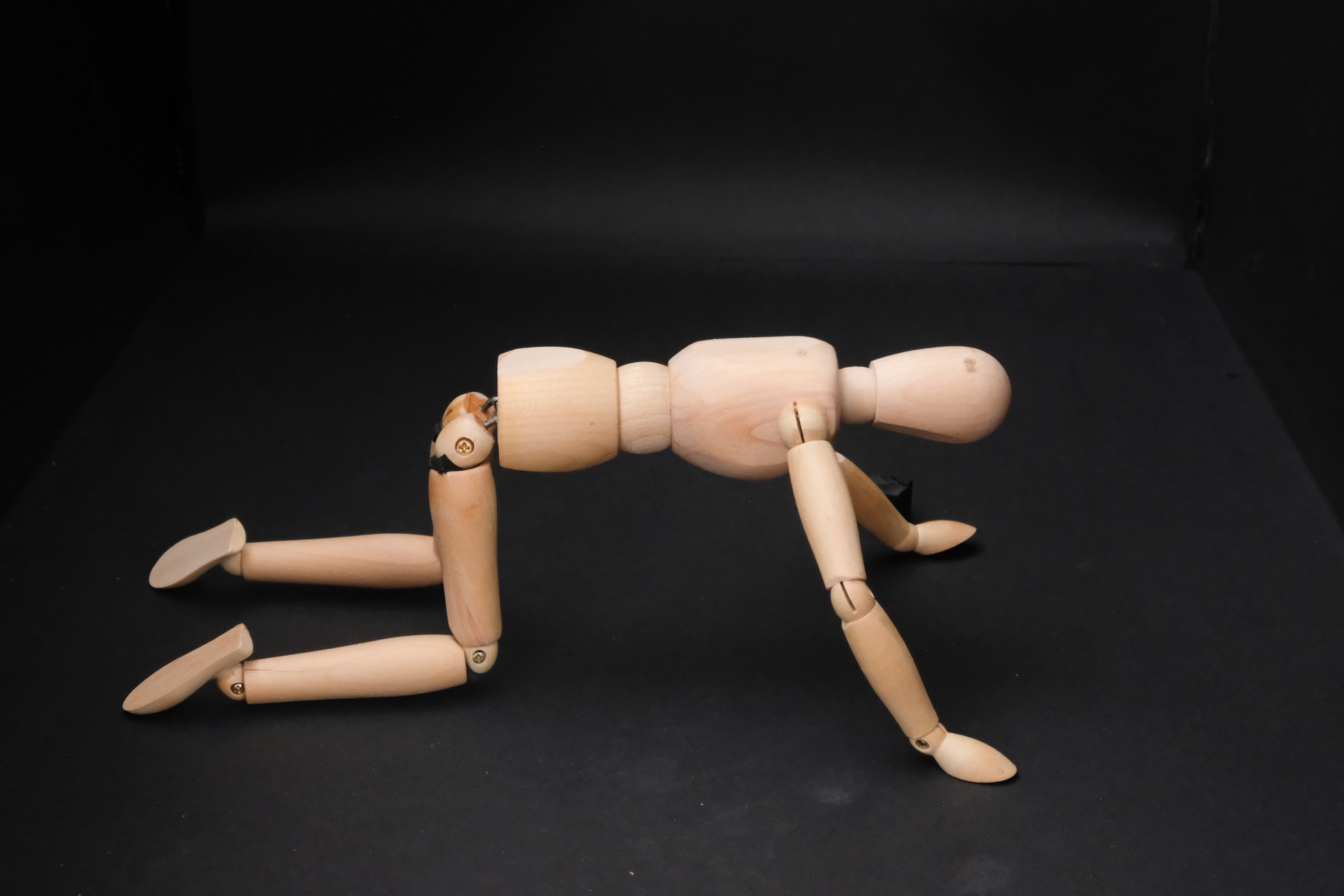 7. Monat, VFS
Baby bewegt  sich vor und zurück, wobei die Bewegungsamplitude immer feiner wird, bis optischer Bewegungsstillstand erreicht ist 
Ruhige Haltung ist die höchste Form von Koordination
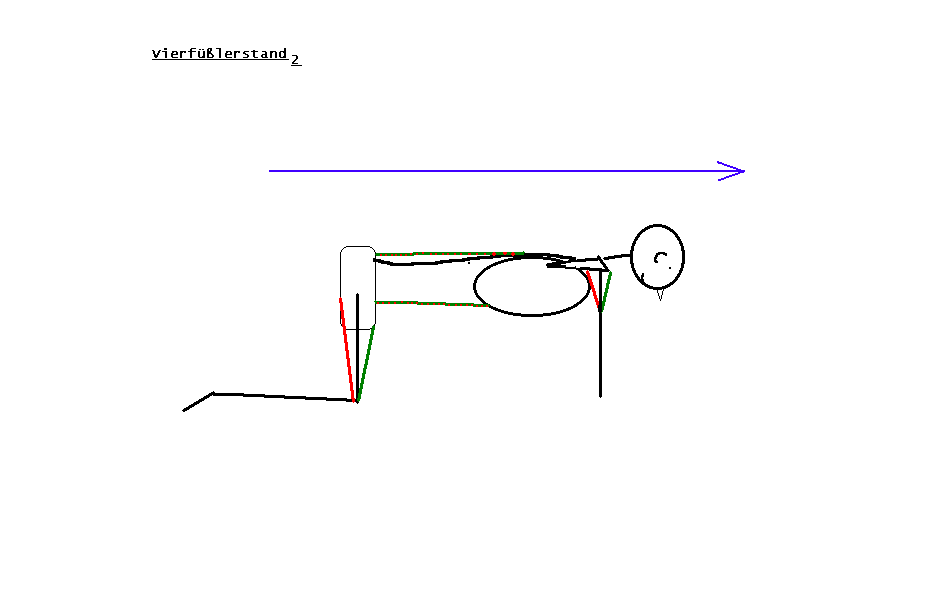 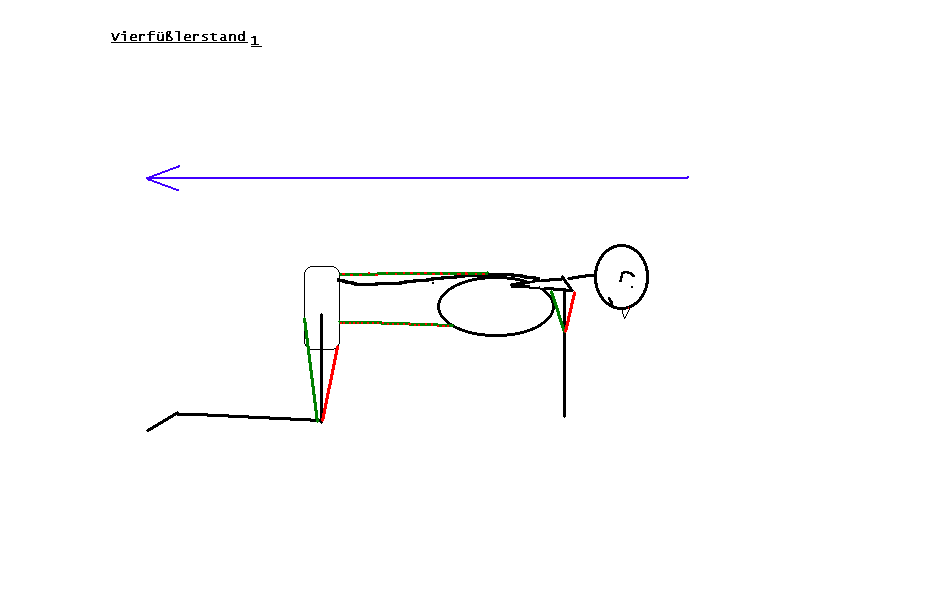 7. Monat
Vierfüßlerstand ist eine motorische Sackgasse,  hier geht es nicht weiter
Fortbewegung  ist in dieser Zeit das Robben
Baby bewegt sich vom VFS wieder nach unten in Bauchlage und robbt sich mit den Ellenbogen nach vorne, die Beine werden hinterhergezogen( wie beim Kraulen)
8. Monat, schräger Sitz
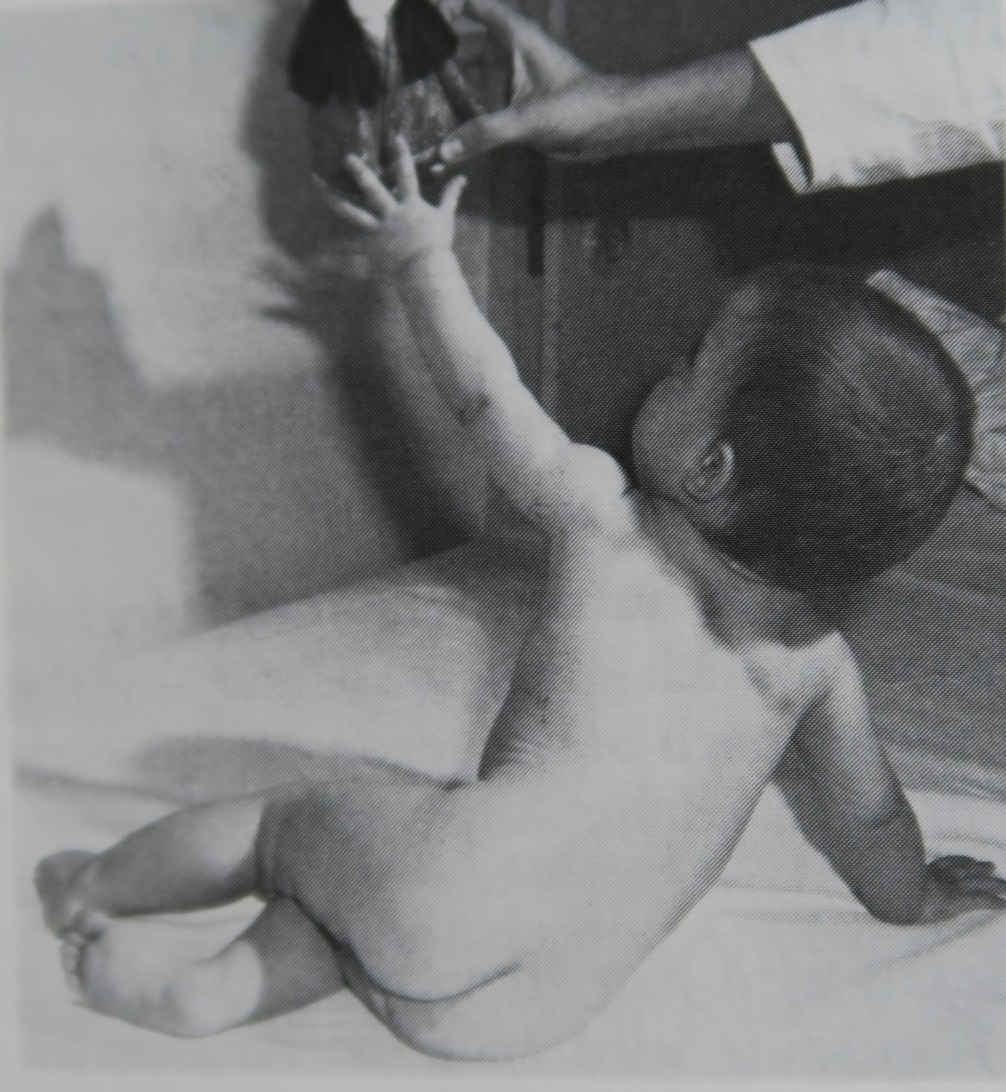 Abb.6 Bewegungsstörungen Vojta Enkeverlag
8. Monat
Aus dem VFS geht es wieder nach unten in den schrägen Sitz
Greifen nach oben
Erst in diesem Alter hat das Kind den Sitz erfunden( vorher sollte es nicht hingesetzt werden)
8. – 9. Monat
Hochziehen an Möbeln
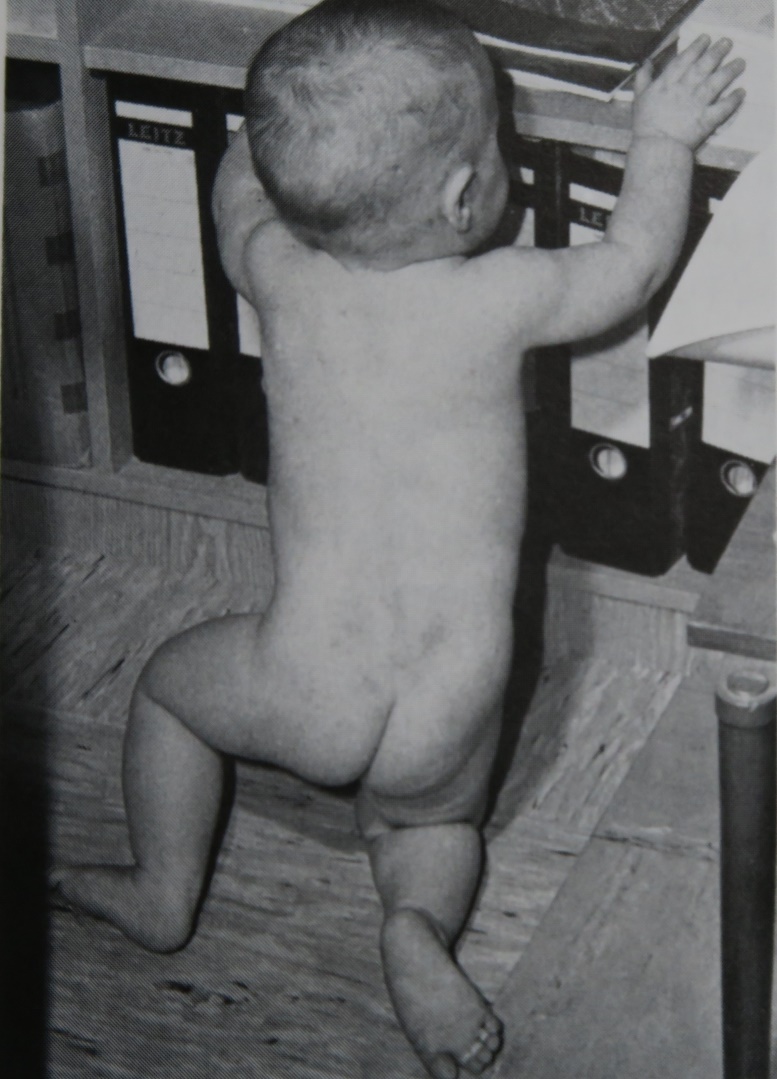 Abb.7 Bewegungsstörungen Vojta Enkeverlag
3. Trimenon, 10. Monat
Zur Fortbewegung geht das Baby wieder eine Ausgangsstellung tiefer und krabbelt
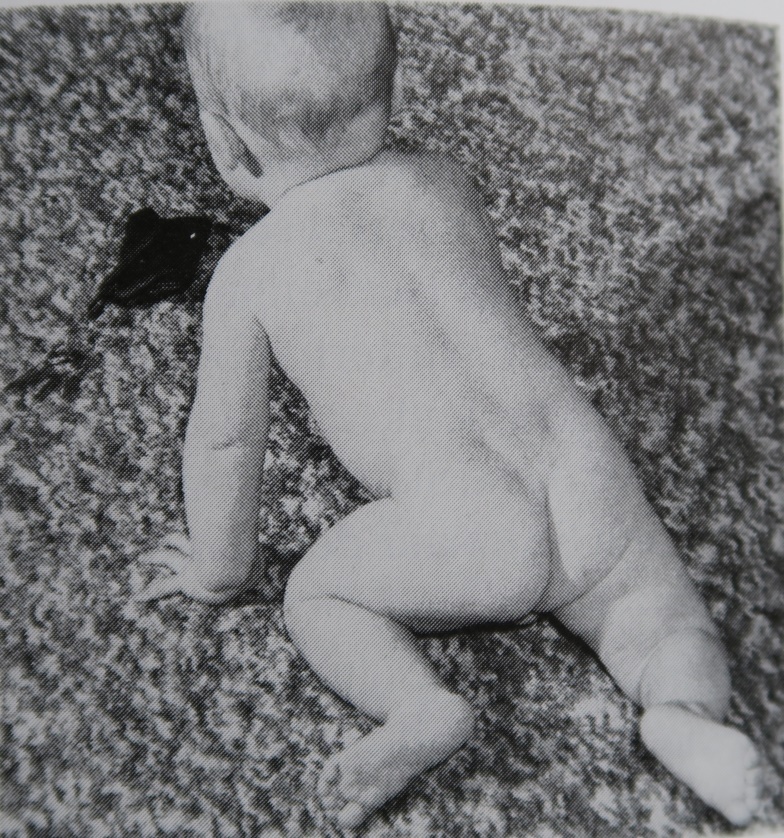 Abb.8 Bewegunsstörungen Vojta Enkeverlag
11. Monat
Seitwärts an Möbeln entlang gehen
12. Monat
Freies Laufen, von Möbel zu Möbel


Kind kann noch nicht frei Stehen.
13. Monat
Freier Stand

Baby kann eher gehen als stehen
Ruhiger Stand ist auch  hier die höhere Form von Koordination
Grundsätzliche Fragen
Ist Motorik erworben oder angeboren
müssen gewisse motorische Fähigkeiten in einem zeitlichen Rahmen (Zeitfenster/Window) stattfinden
Ist die motorische und geistige Entwicklung voneinander unabhängig
Motorik
Die Fähigkeit zum Gehen ist uns sicher angeboren, wir benötigen jedoch äußerer Einflüsse, um das Gehprogramm zu aktivieren
Dies muss in einem gewissen Zeitabschnitt geschehen 
Motorik nur einmal erlernbar
VojtasDiagnostisches Grundprinzip
beruht auf der 
 	idealen  Bewegungsentwicklung
 	des Kindes
			dies wird 						Idealmotorik
			genannt
Schlussfolgerung
Die Kenntnis der kindlichen Ontogense ist deshalb so wichtig, weil die meisten neurologischen Störungen bei einem Säugling unter einem Jahr, nur in der Unterscheidung Ontogense/ Phylognese überhaupt erkennbar sind.       Objektive Verfahren (Bildgebung, Labor, EEG usw.)  haben sehr häufig in diesen Fällen überhaupt keine Aussagekraft.

Klinische Diagnostik ist hier allerdings sehr unbeliebt, da sie als subjektiv gilt und oft weitreichende Konsequenzen hat
Anmerkung zur TherapieÜber die Motivation zu arbeiten ist bei den beschriebenen Störungen nicht sinnvoll, da das  Kind keine physiologischen Bewegungsmuster zur Verfügung hat.Wir haben die Möglichkeit aktiv physiologische Bewegungsmuster abzurufenAllerdings ist das für das Kind anstrengend und da auf Grund dessen das Kind in der Regel bei diesen schreit, ist dies für Eltern oft sehr belastend
LiteraturBilder 1-8Die zerebralen Bewegungsstörungen im SäuglingsalterVaclav Vojta Enke VerlagPsychologie und Neurophysiotherapie VojtasMaren Thiesen–HutterEnke Verlag